DUVAR
ve malzeme çeşitleri
L
Farsça dīvār
1. isim Bir yapının yanlarını dışa karşı koruyan, iç bölümlerini birbirinden 
ayıran, taş, tuğla vb. gereçlerden yapılan veya örülen dikey düzlem; örek, cidar:2. isim Bir toprak parçasını sınırlayan taş, tuğla, kerpiçten yapılan engel:3. isim, mecaz Sonuç alınamayan yer.
4. isim, mecaz ► engel:
DuvarTDK:
A
Türk İşaret DiliParmak Alfabesiyle 
Gösterilişi
R
D
U
V
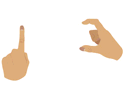 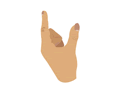 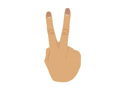 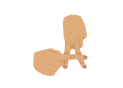 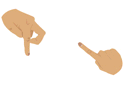 https://sozluk.gov.tr/?ara=duvar
T
L
Duvar nedir?
	Kesin bir tanımı olmamakla birlikte, mekan oluşturan, binanın bölümlerini birbirinden ayıran ve yapıları dış etkilere karşı koruyan, kimi zaman üzerine gelen yükleri bina temeline ileten düşey yapı elemanlarına duvar denir
https://gninsaat.com.tr/duvar-nedir
Duvar nedir?
	Yapılarda bulunduğu yere göre, aldığı yükleri temele nakleden, bina bölümlerini birbirinden ayıran, bölümleri çevreleyen ve yapıyı dış tesirlere karşı koruyan ve doğal ya da yapay taş ve blokların harç adı verilen bağlayıcı malzemelerle veya harçsız olarak örülmesiyle oluşturulan düşey yapı elemanlarına duvar denir.
https://munzur.edu.tr/birimler/akademik/fakulteler/muhendislik/bolumler/insaat/Pages/file/YAPI%20TEKNOLOJ%C4%B0S%C4%B0%20DERS-5-d%C3%B6n%C3%BC%C5%9Ft%C3%BCr%C3%BCld%C3%BC.pdf
T
L
İ
Duvar çeşitleri
Dijital
Güneşlik
Bölücü
Kalın Kaplamalı
Sandviç
Dış
Ara Boşluklu
Boşluklu
Yangın
Betonarme Derzli
İç
Taşıyıcı
Akustik
Temel
Yalıtım
Dolu
Portatif
İstinat
Parapet
Panel
İnce Kaplamalı
Sınır
Kalkan
Perde
Şeffaf
T
B
L
İ
İşlevlerine göre Duvarlar
Bölme Duvarlar : Yalnızca mekanları ayırmak için kullanılır,                  
                              yük taşımaz.
(Örn: alçıpan, tuğla, cam bölme duvarlar)
Taşıyıcı Duvarlar : Yapının yükünü taşıyan ve aktaran                                              
                                duvarlardır. 
(Örn: betonarme duvarlar, yığma duvarlar)
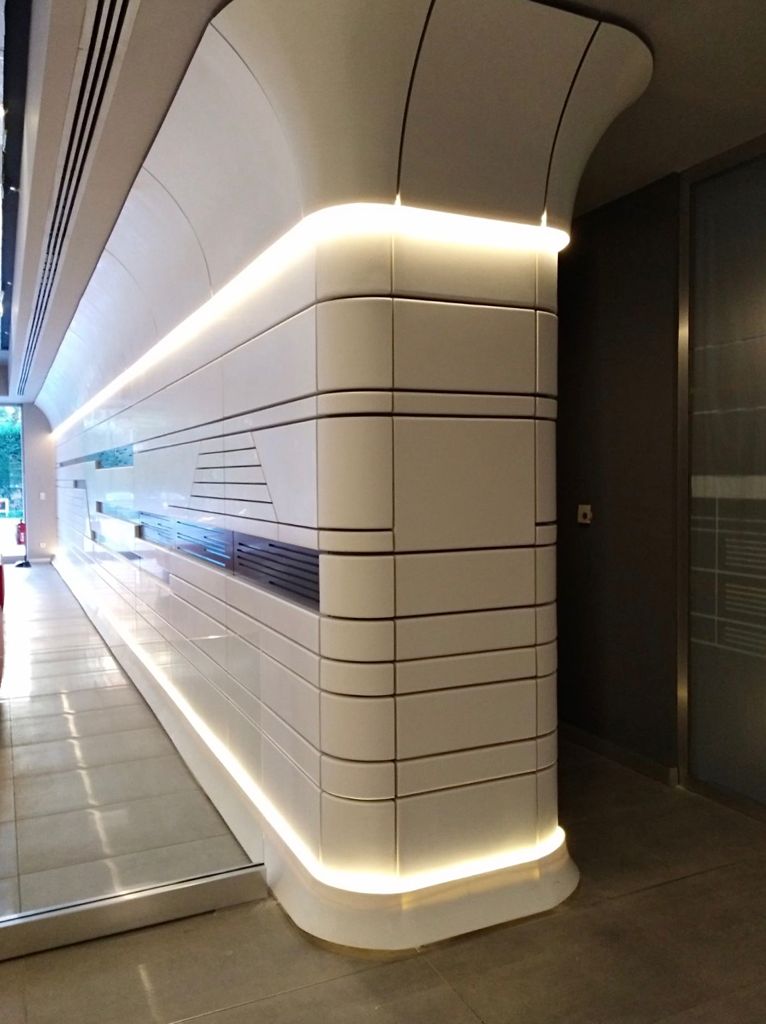 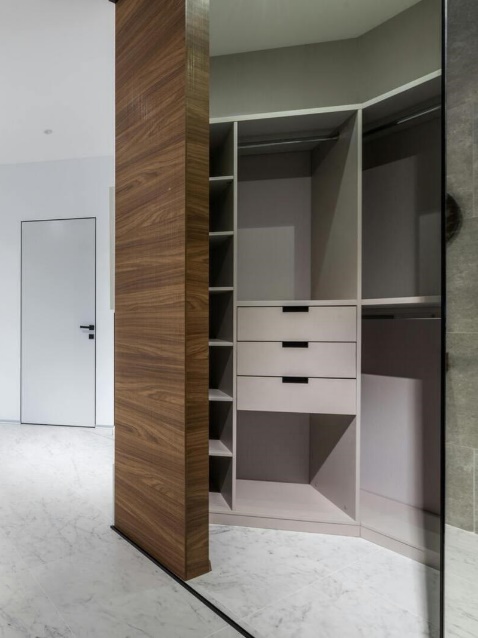 T
B
L
İ
U
Yapım tekniğine göre Duvarlar
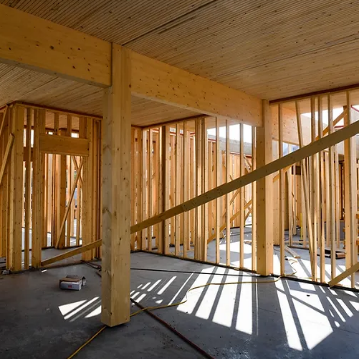 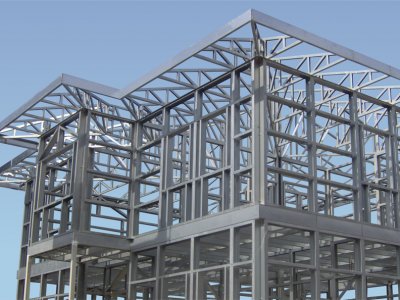 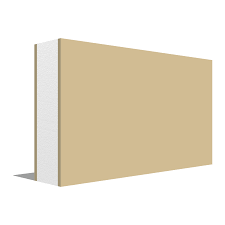 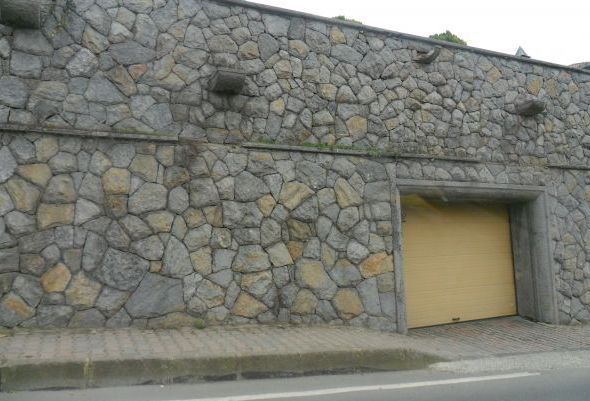 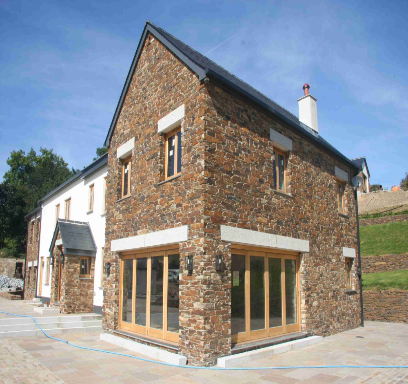 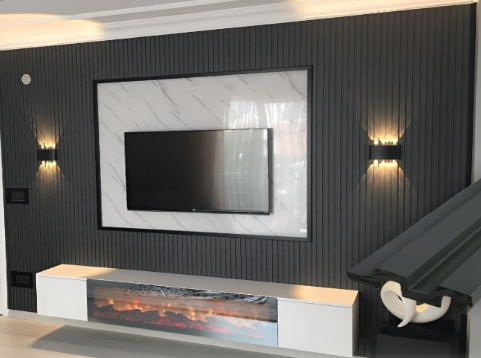 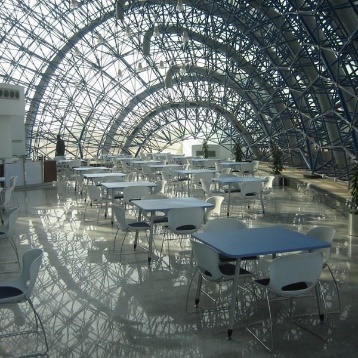 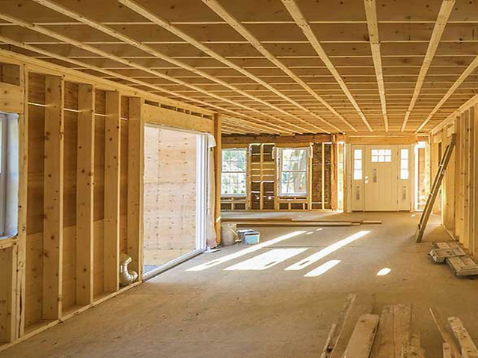 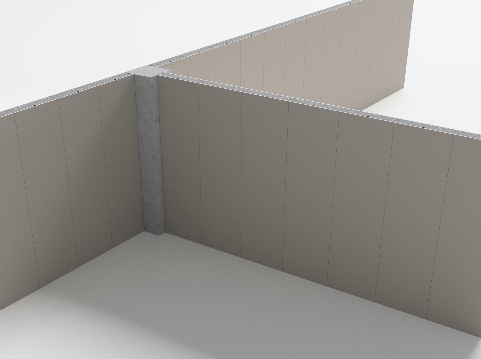 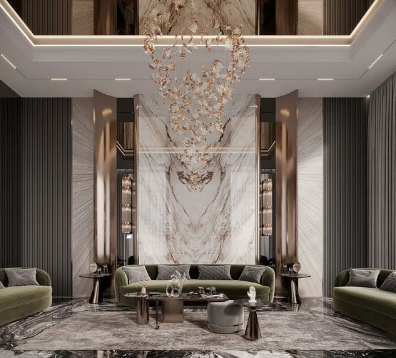 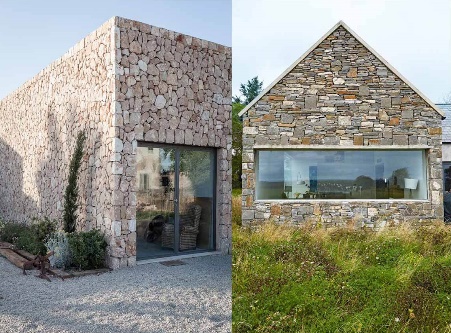 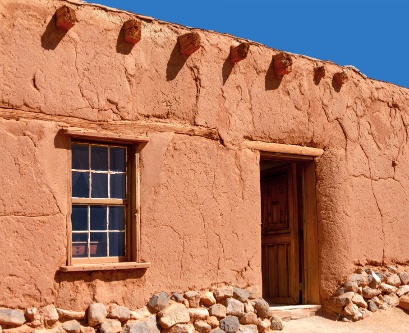 Panel Duvarlar: 
Önceden üretilmiş panellerin birleştirilmesiyle oluşturulur.
Kafes Duvarlar: Çelik 
ya da ahşap taşıyıcılar arasına dolgu malzemesi konarak yapılır.
Yığma Duvarlar: Malzeme üst üste konarak harç ile birleştirilir.
K
T
B
L
İ
U
Malzemelerine Göre Duvarlar
Taş Duvarlar : Doğal taşlardan yapılan, tarihi ve dayanıklı duvar türleri.

Tuğla Duvarlar : Kil bazlı tuğlalardan örülen, yaygın kullanılan duvarlar.

Betonarme Duvarlar : Çelik donatı ve betondan oluşan güçlü duvar sistemleri.

Ahşap Duvarlar : Hafif ve estetik duvar sistemleri, genellikle prefabrik yapılarda.

Cam Duvarlar : Modern mimaride kullanılan şeffaf duvar sistemleri.
K
T
B
O
L
İ
U
Malzeme bakımından duvarların sınıflandırılmasıve iç mekanda kullanım örnekleri
TAŞ DUVARLAR
PREFABRİK DUVARLAR
BETON ESASLI 
BLOK DUVARLAR
TUĞLA DUVARLAR
YERİNDE DÖKME DUVARLAR
KERPİÇ BLOK DUVARLAR
ALÇI BLOK DUVARLAR
KARMA DUVARLAR
AHŞAP DUVARLAR
K
T
L
B
O
L
İ
U
Duvarda malzeme seçim kriterleri
ISIL
PERFORMANS
-Isı iletkenlik katsayısı, -Su buharı difüzyon direnç kat sayısı, -Yangın standardı
MALİYET
-Malzeme, -İşçilik ve uygulama, -Bakım ve onarım, -Erişim Maliyeti
AKUSTİK PERFORMANS
-Ses geçirimlilik, - Ses yansıtma, -Ses yutma
-Mekanik etkilere dayanım, -Kimyasal Fizyokimyasal etkilere dayanım, Neme
 dayanım Boyutsal dayanıklılık.
DAYANIM VE STABİLİTE
YANGIN
DAYANIMI
-Alev yayılım etkisi, -Duman potansiyeli, -Zehirli gaz potansiyeli
EKOLOJİ
-Malzemenin üretiminde tüketilen enerji, -Geri dönüştürülebilirlik, Doğaya zararları
ESTETİK
-Tasarım, -Çevre dokuya uyum sağlama
BÖLÜCÜ DUVAR ÇEŞİTLERİ
K
T
L
B
O
E
L
İ
U
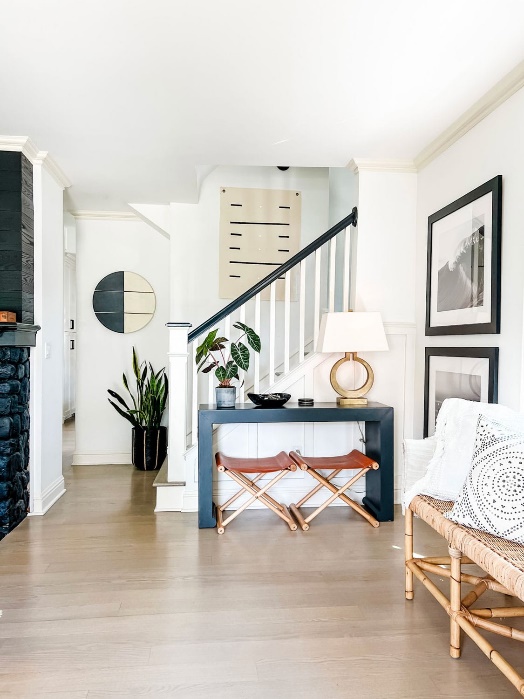 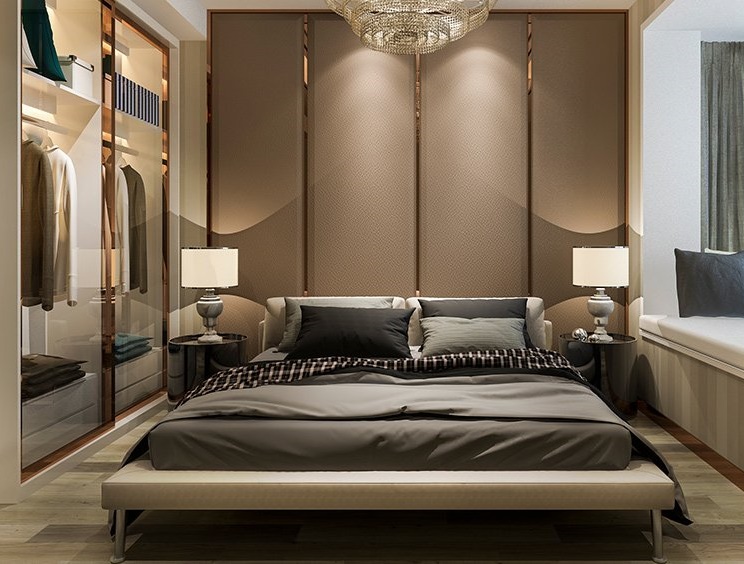 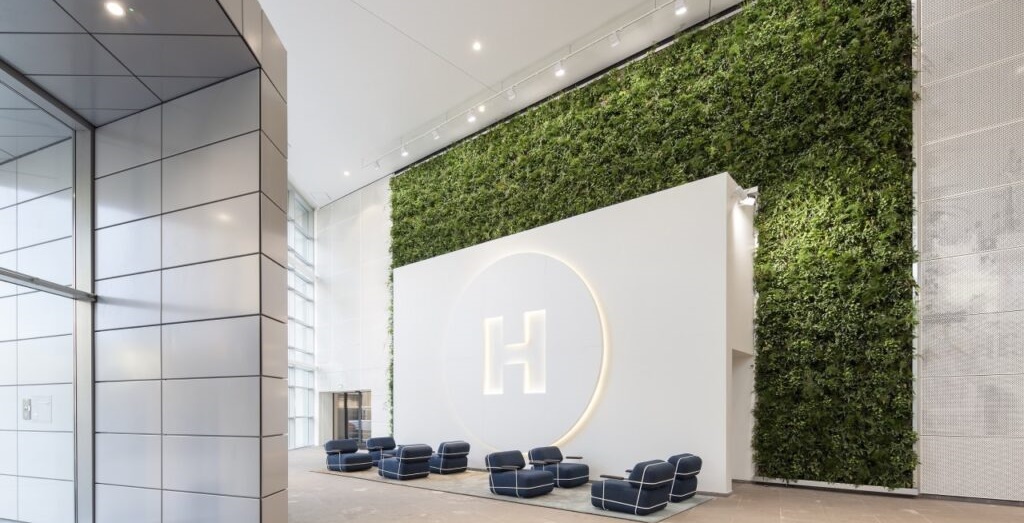 Ve İç mekanda kullanım örnekleri
https://mostlovelythings.com/diy-how-to-decorate-narrow-awkward-wall-spaces/
https://www.designcafe.com/blog/home-interiors/brown-wall-paint-colours/
https://sempergreenwall.com/products/sempergreenwall-indoor/
K
T
İ
L
B
O
E
L
İ
U
Masif (geleneksel) bölücü duvarlar
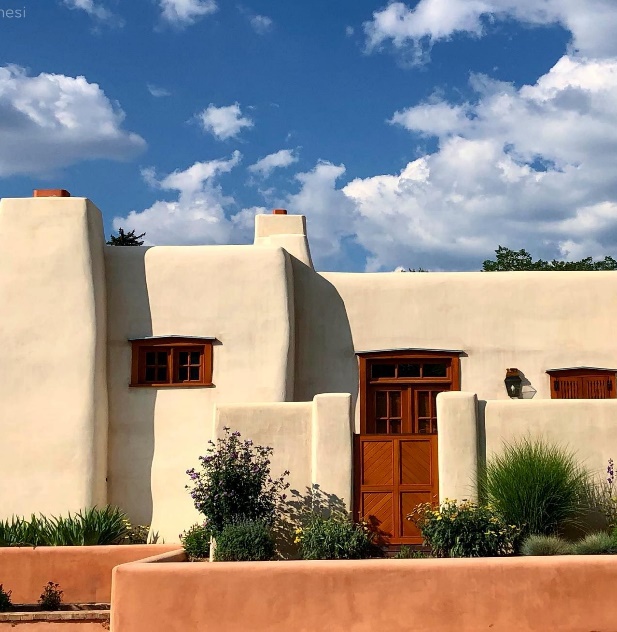 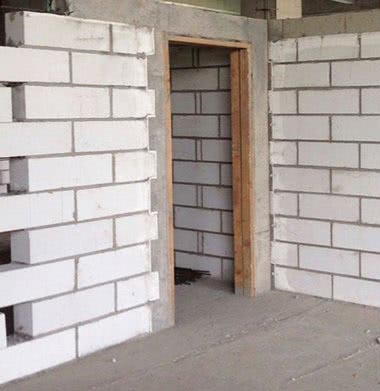 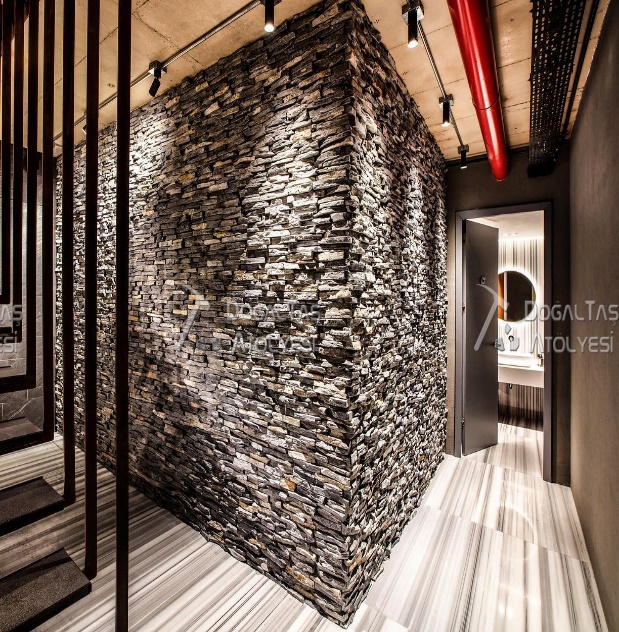 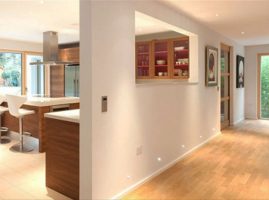 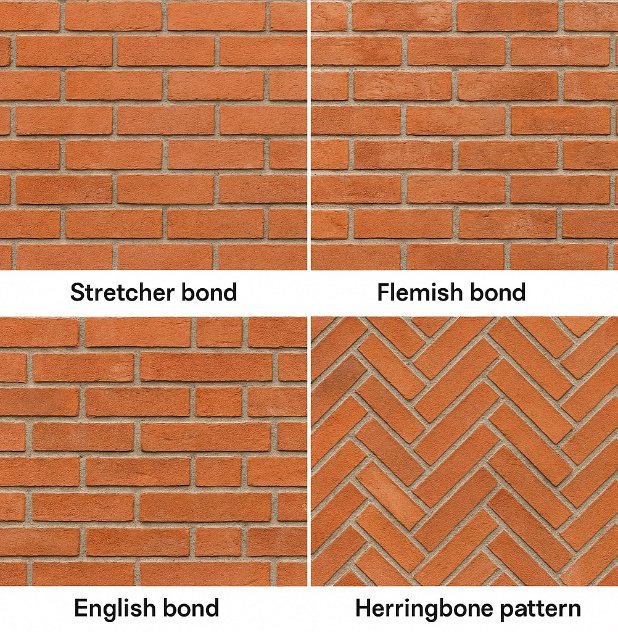 Kerpiç duvar
Tuğla Duvar
Betonarme bölme duvar
Taş duvar (doğal taş veya kesme taş)
Gazbeton (Ytong) duvar
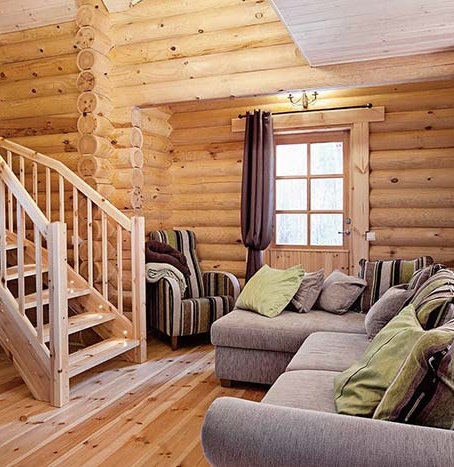 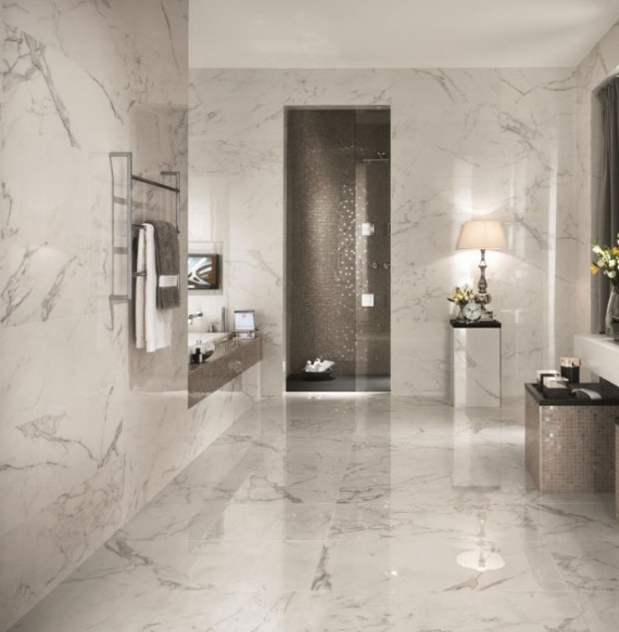 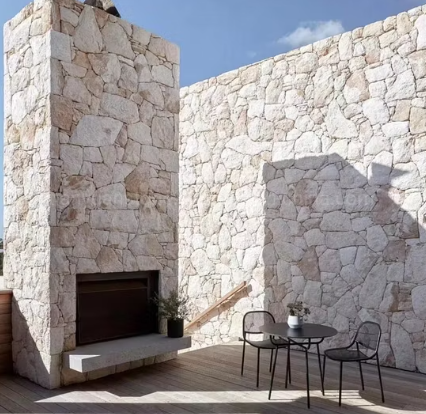 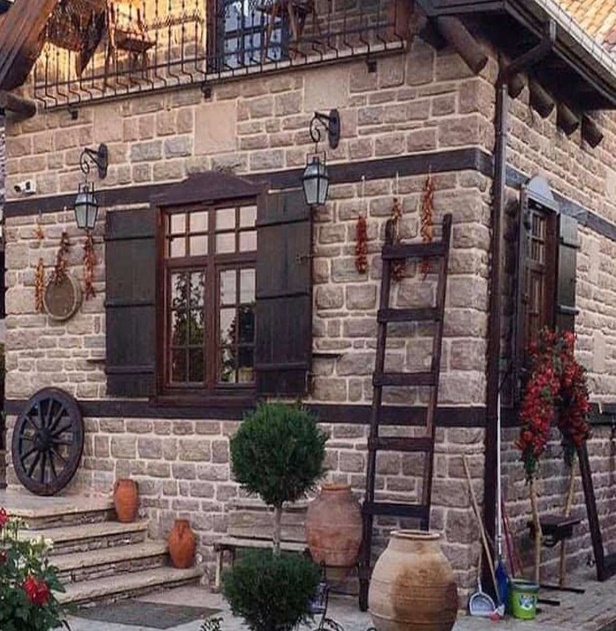 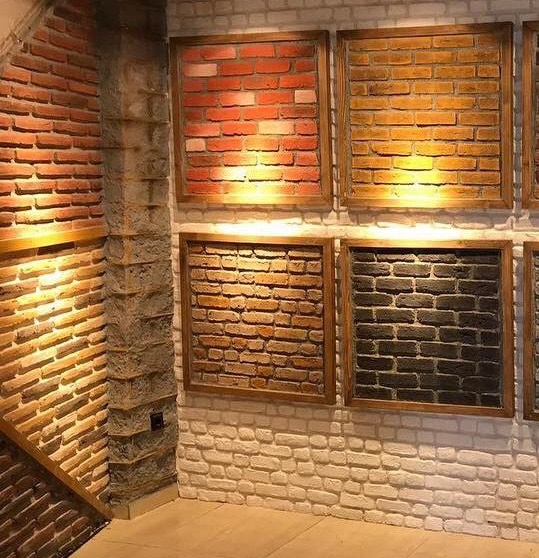 Mermer kaplama bölücü duvar
Ahşap kütük duvar
Örgü taş duvar
Kireçtaşı kaplama duvar
Klasik dolu tuğla duvar (kırmızı tuğla
K
T
İ
L
B
Ş
O
E
L
İ
U
Hafif Yapı Bölücü Duvarlar
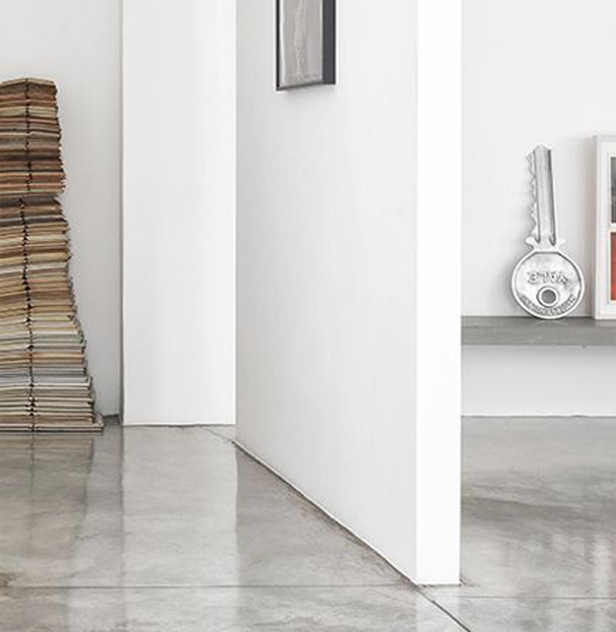 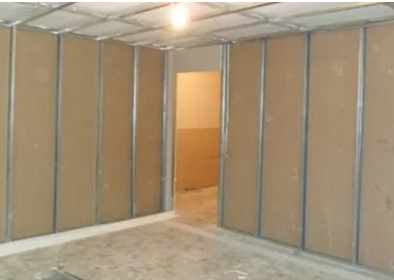 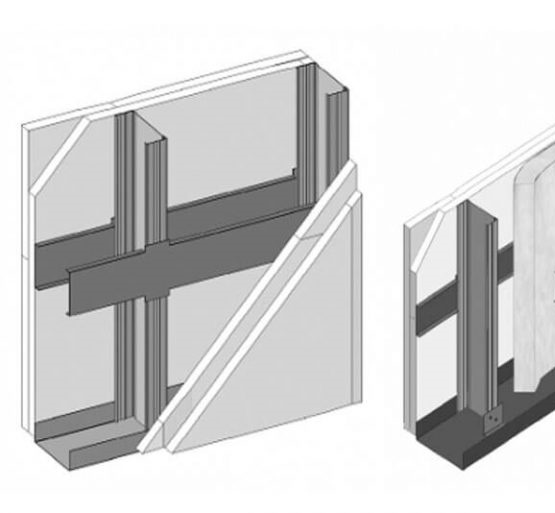 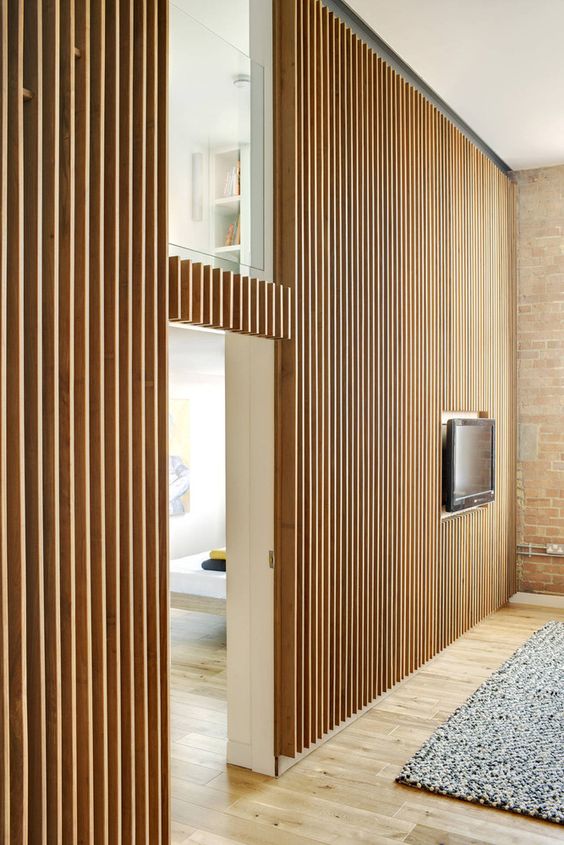 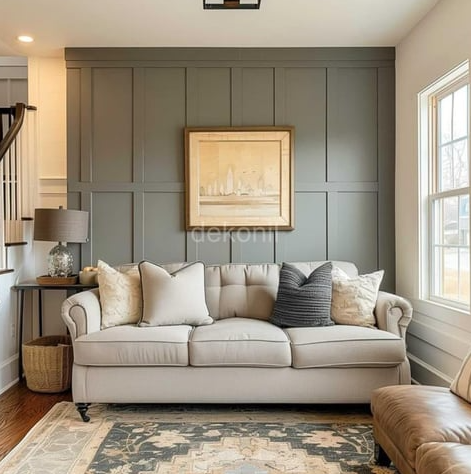 MDF/HDF modüler duvar
Alçıpan bölme duvar
Çelik karkaslı alçıpan duvar
Ahşap panel bölücü duvar
Çift kat alçıpan duvar (ses yalıtımlı)
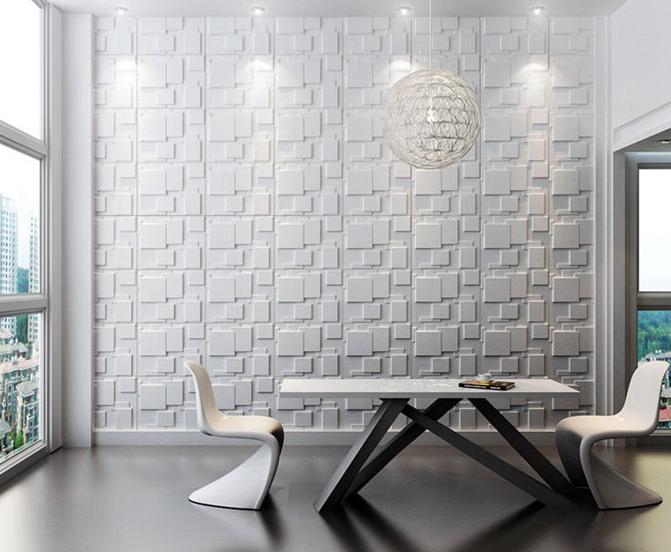 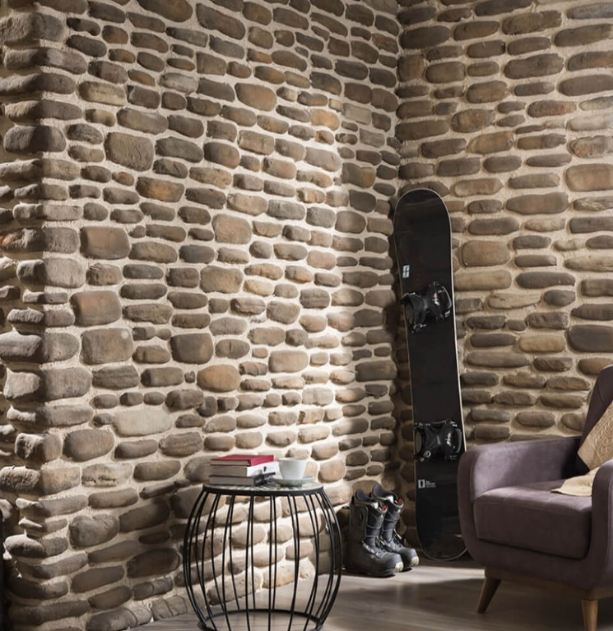 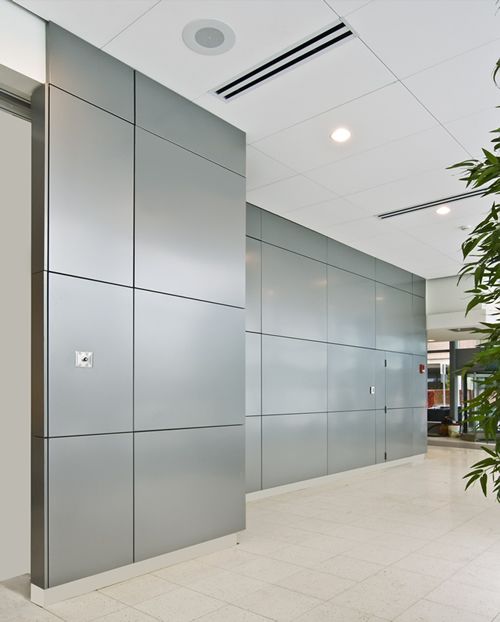 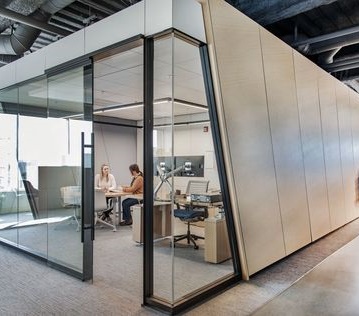 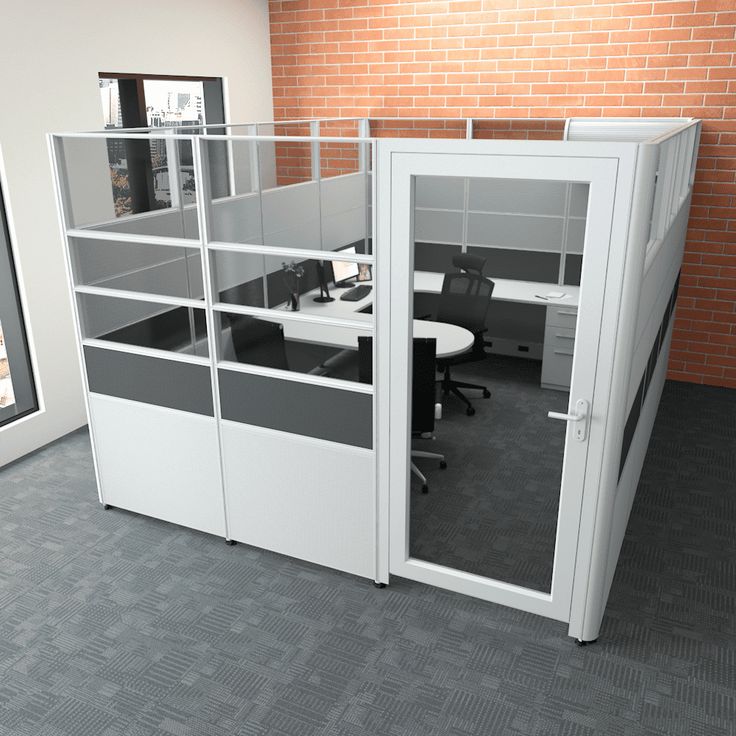 Hafif çelik panel duvar
PVC bölme duvar
Sentetik taş duvar
Strafor dolgulu hafif duvar
Plastik kompozit paneller
K
T
İ
L
B
Ş
O
E
R
L
İ
U
Cam Bölücü Duvarlar
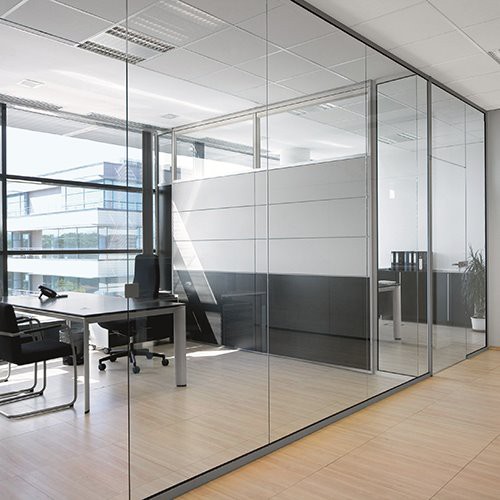 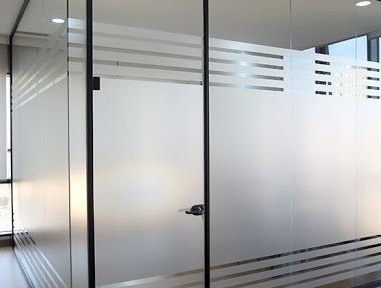 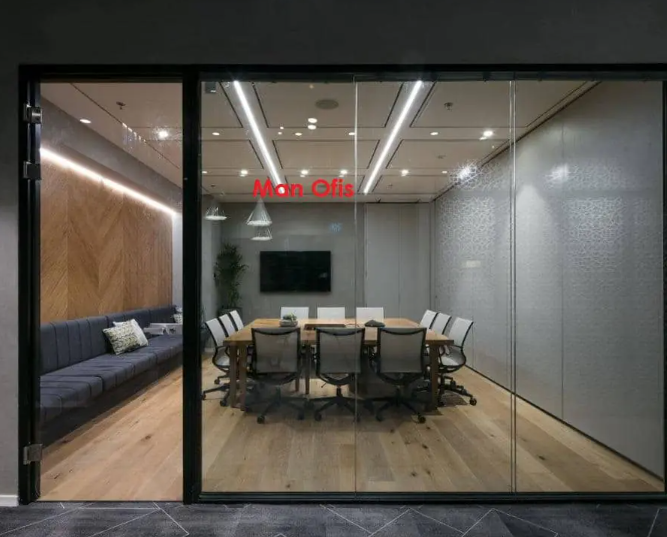 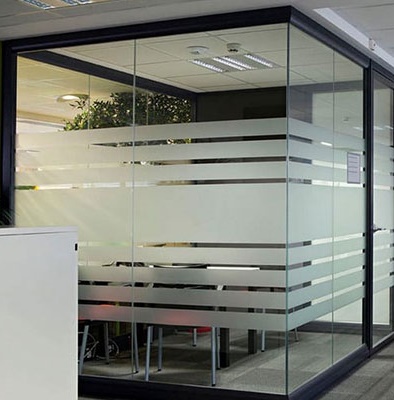 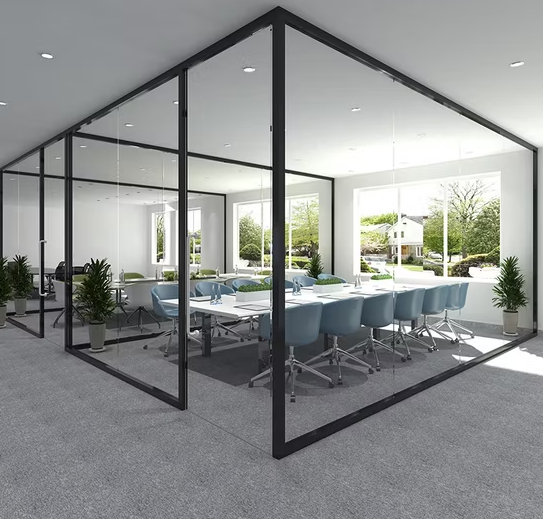 Temperli cam bölme duvar
Çerçevesiz cam bölme duvar
Lamine cam duvar
Akustik cam bölme duvar
Buzlu cam bölme duvar
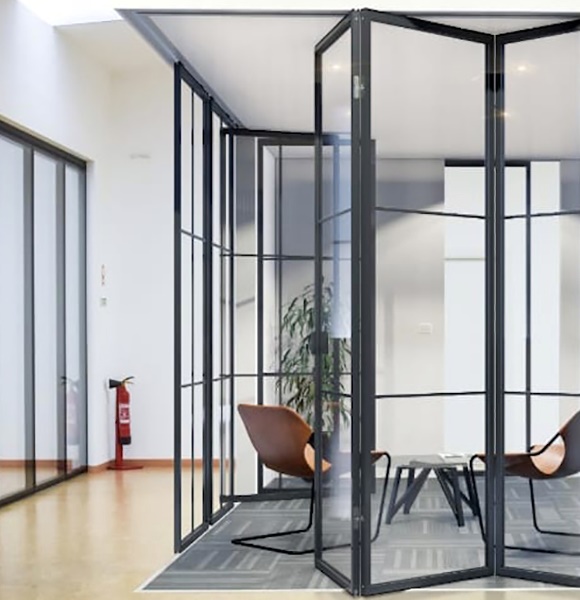 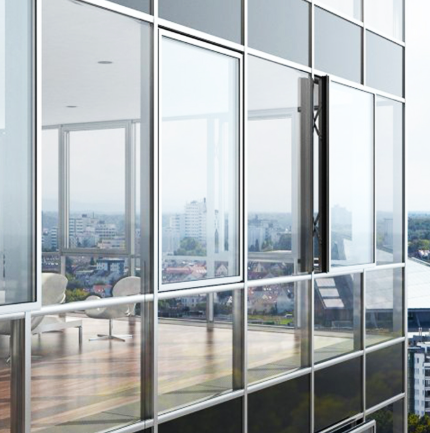 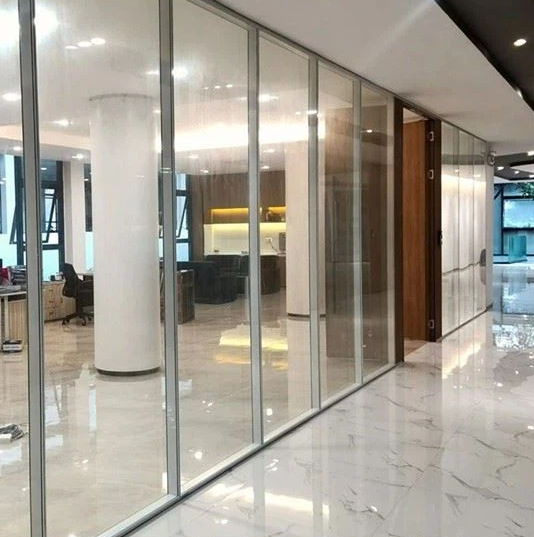 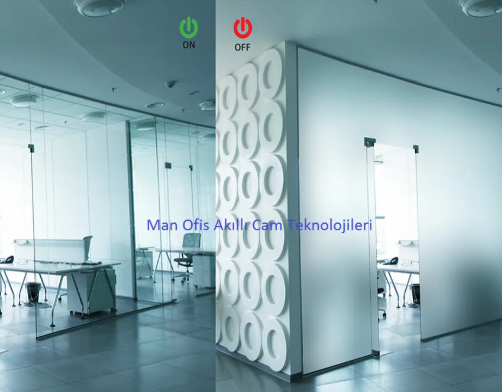 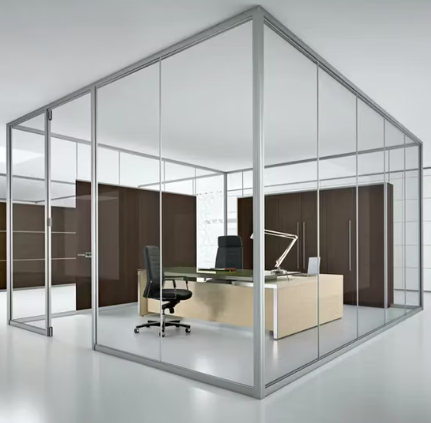 Smart Glass (akıllı cam) bölme duvar
Metal çerçeveli cam duvar
Giydirme cam duvar
Şerit cam paneller
Hareketli cam bölme duvar
K
T
İ
L
B
Ş
O
E
R
L
E
İ
U
Hareketli ve Katlanabilir Bölücüler
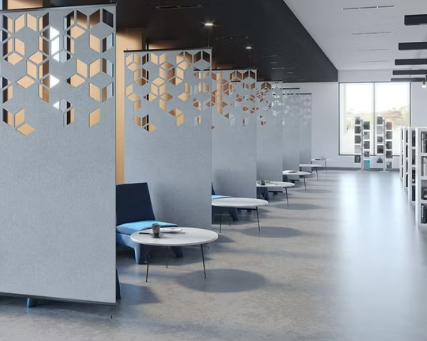 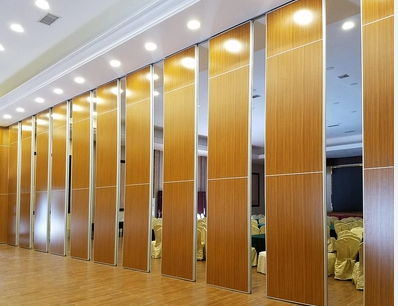 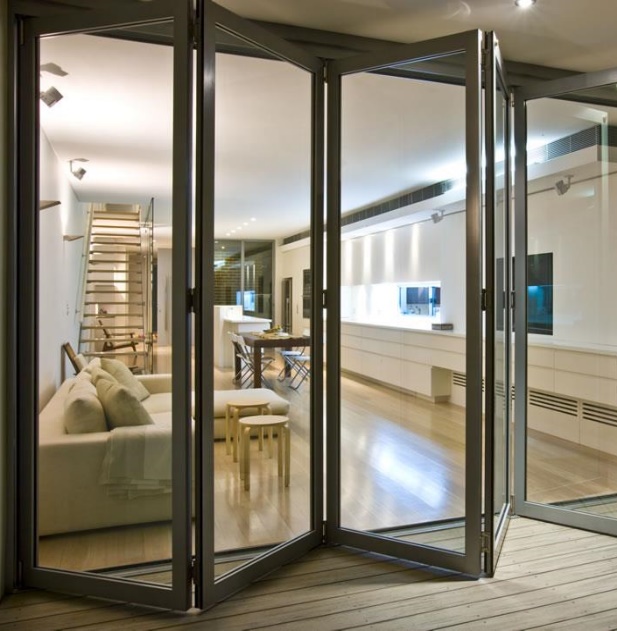 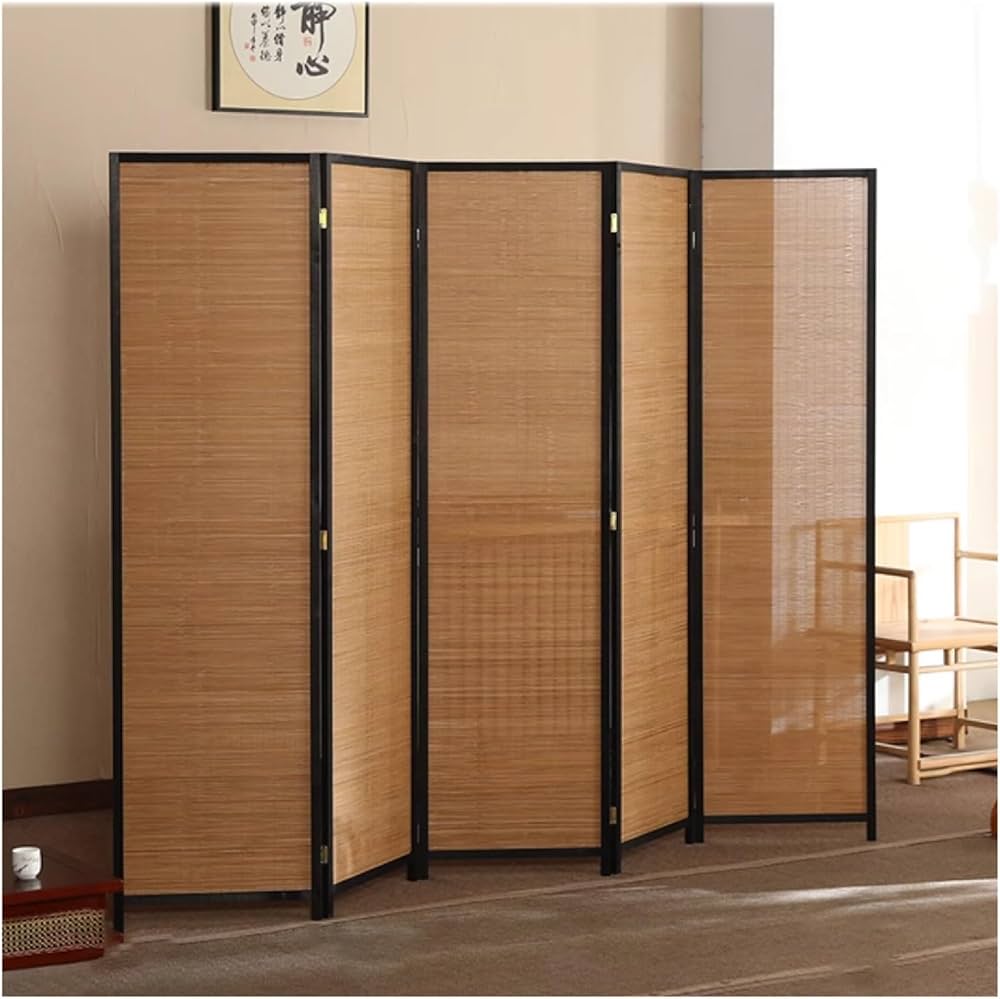 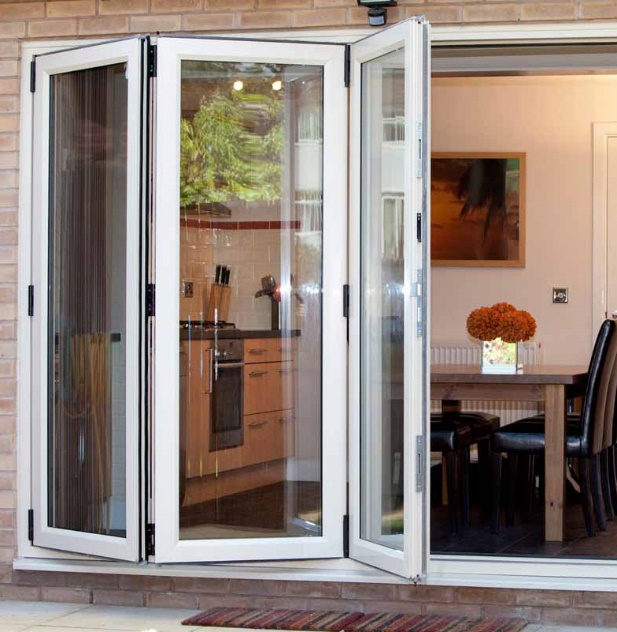 Sürgülü ahşap bölme duvar
Katlanır cam kapılar
PVC katlanır paneller
Perfore metal bölme paneller
Ahşap katlanır paneller
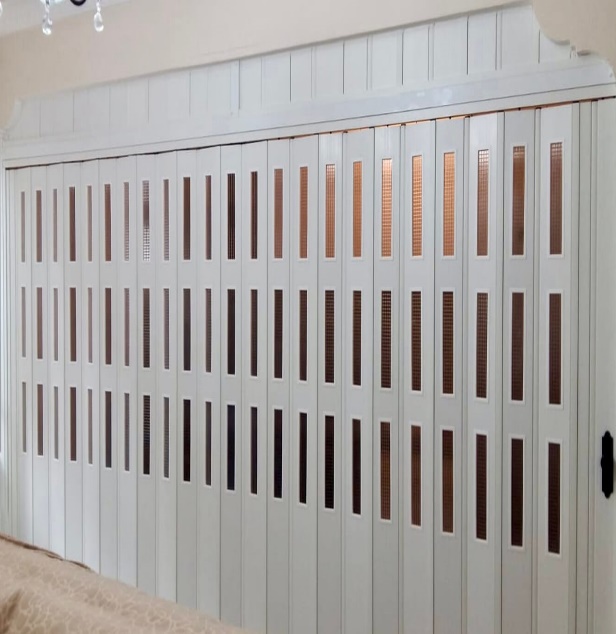 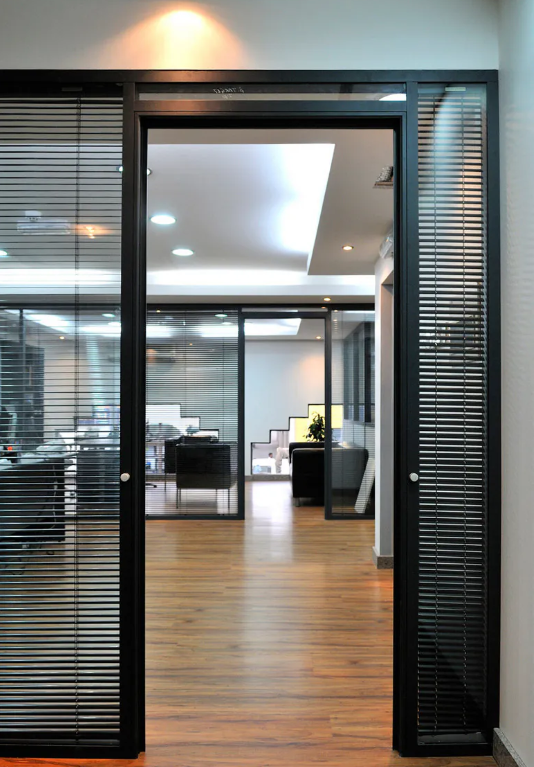 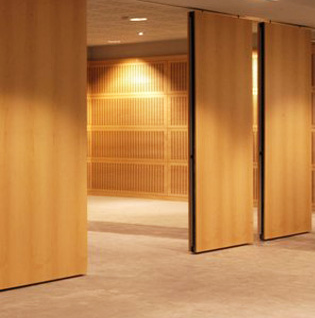 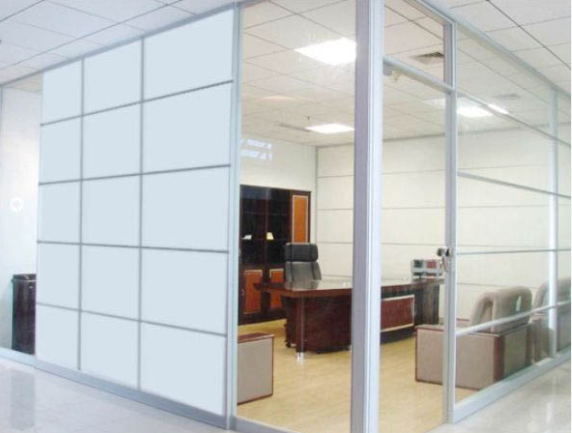 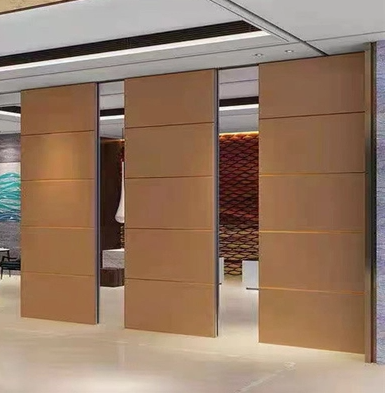 Akustik hareketli duvar sistemler
Kumaş kaplı akordeon kapılar
Jaluzili bölme duvar
Raylı hareketli bölücü paneller
Modüler ofis bölme sistemleri
K
T
İ
L
B
Ş
O
E
R
L
E
İ
R
U
Dekoratif ve Yarı Şeffaf Bölücüler
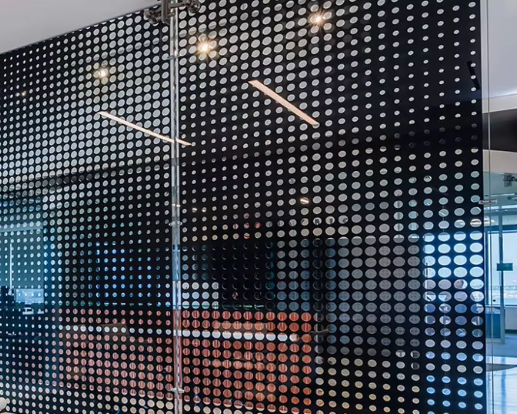 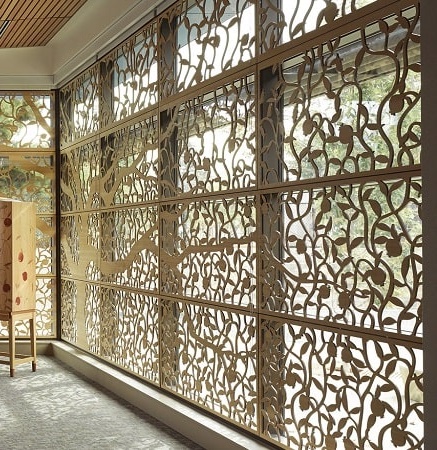 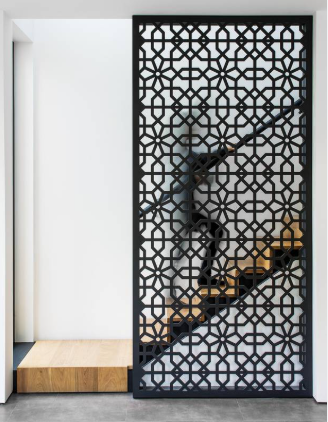 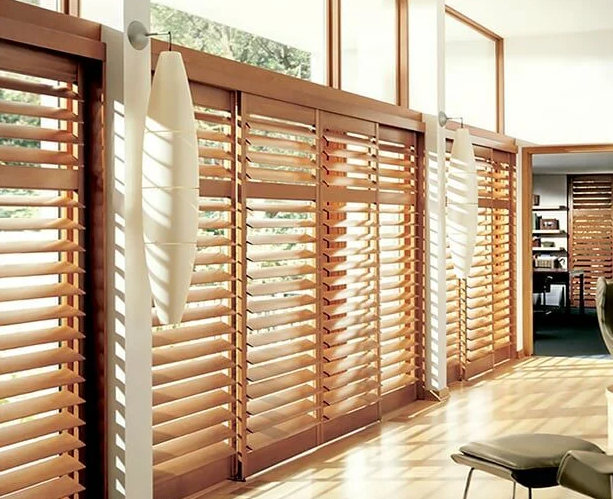 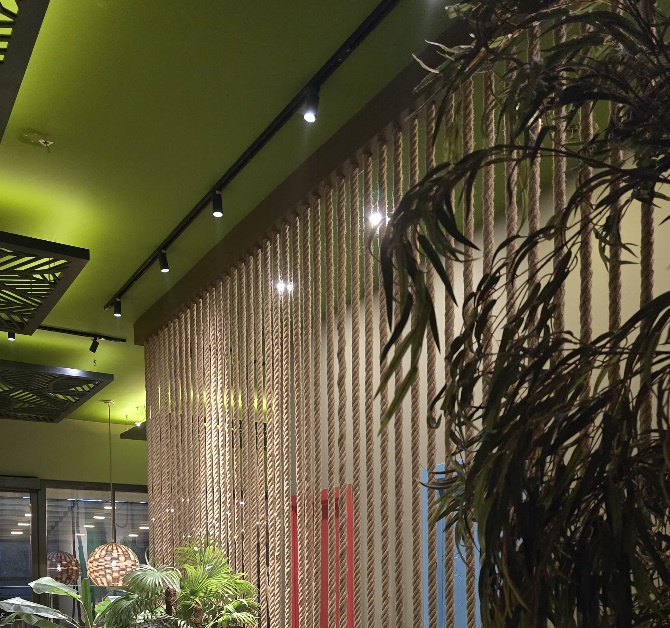 İp Duvar
Ahşap jaluzi sistemleri
CNC kesim ahşap paneller
Delikli metal paneller
Metal kafes paneller
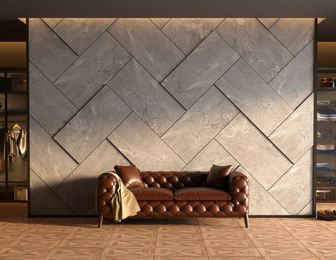 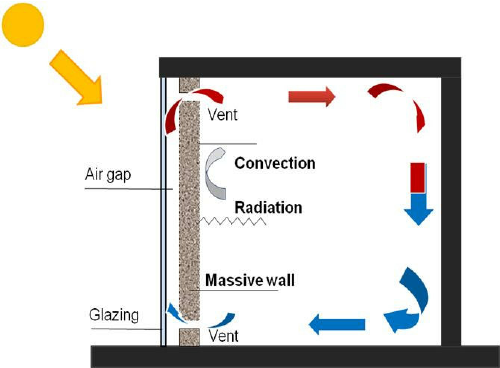 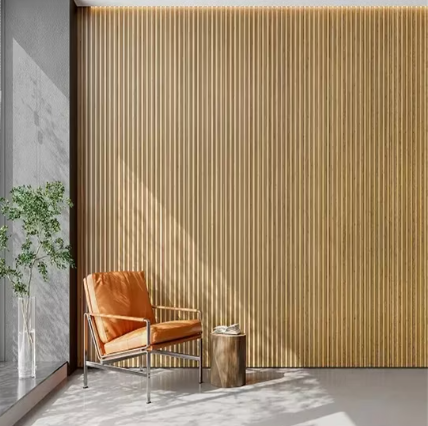 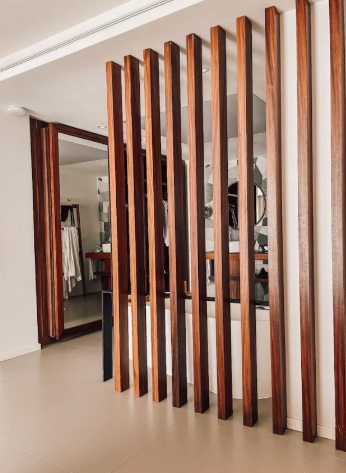 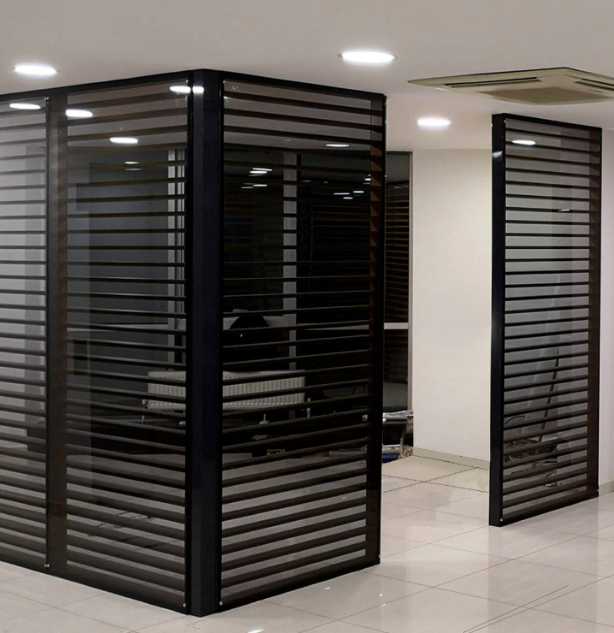 Trombe Duvarı
Alüminyum bölme paneller
Doğal bambu paneller
Ahşap çıtalı bölücüler
Seramik kaplama bölme paneller
K
T
İ
L
B
Ş
O
E
R
L
E
B
İ
R
U
Yeşil Duvar ve Doğal Bölücüler
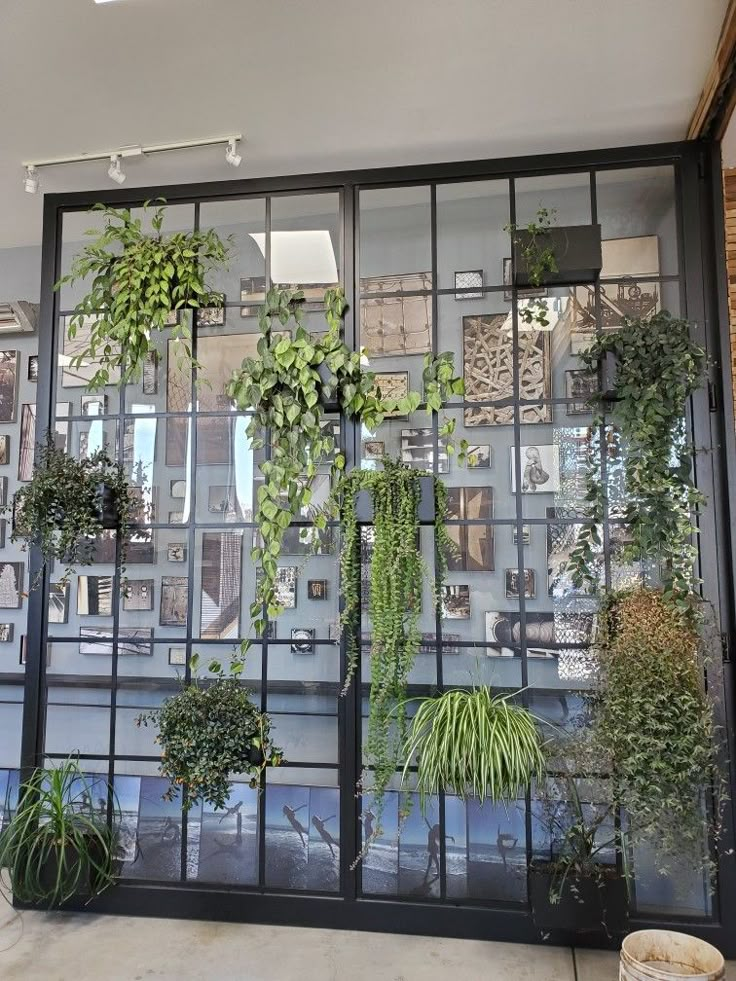 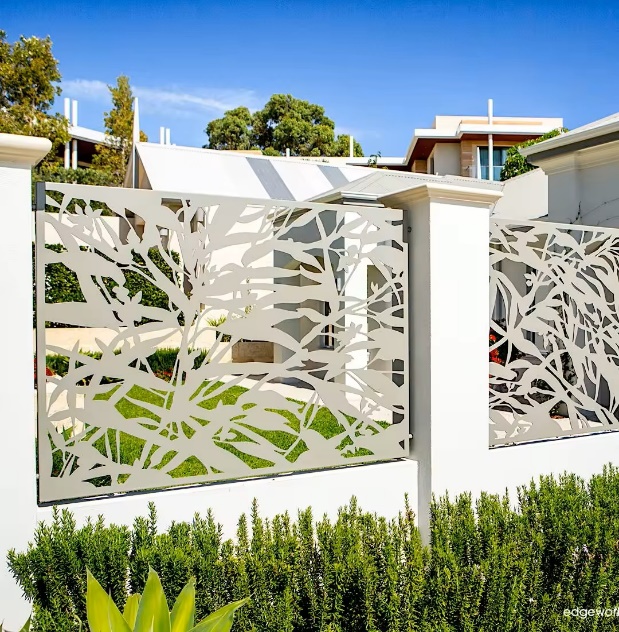 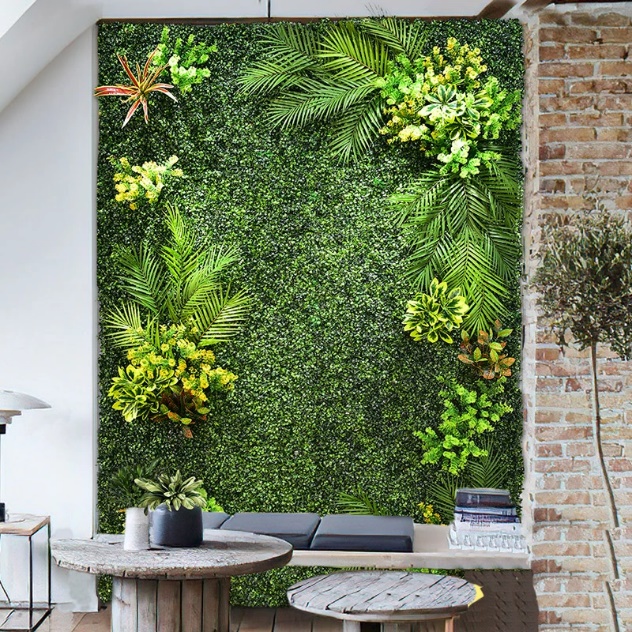 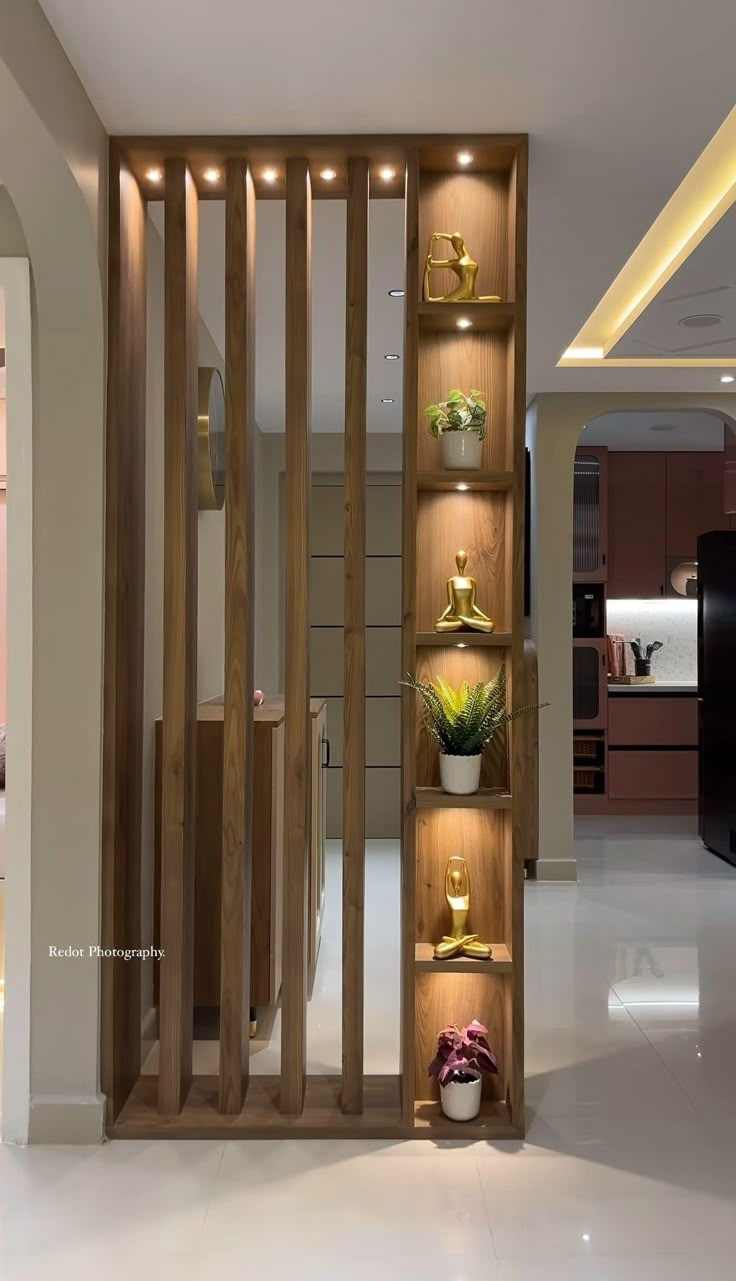 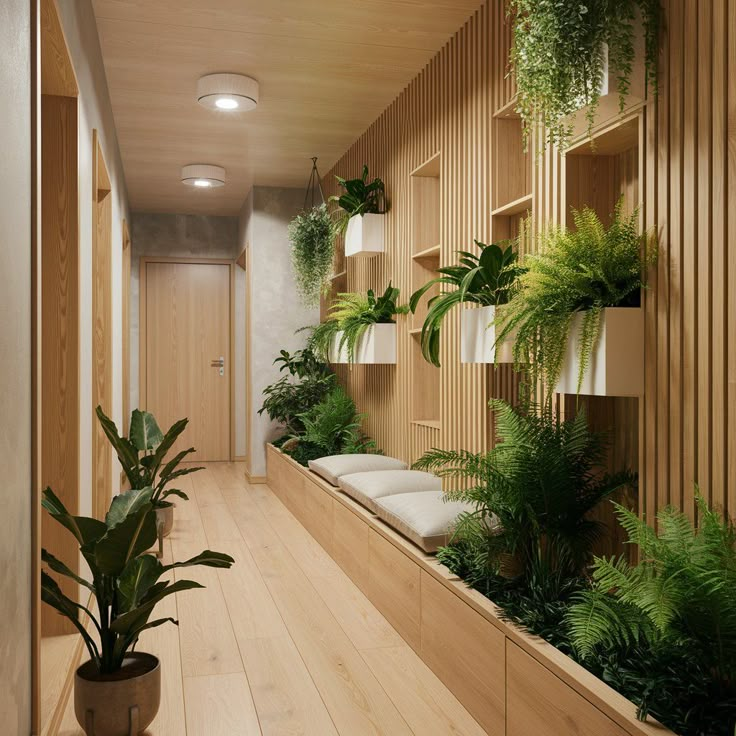 Ahşap çubuklu bölme sistemleri
Sarmaşıklarla kaplanmış metal ızgaralar
Ahşap çerçeveli 
büyük bitki kutuları
Dikey bitki duvarları (yeşil duvarlar)
Bitki raflı cam duvar
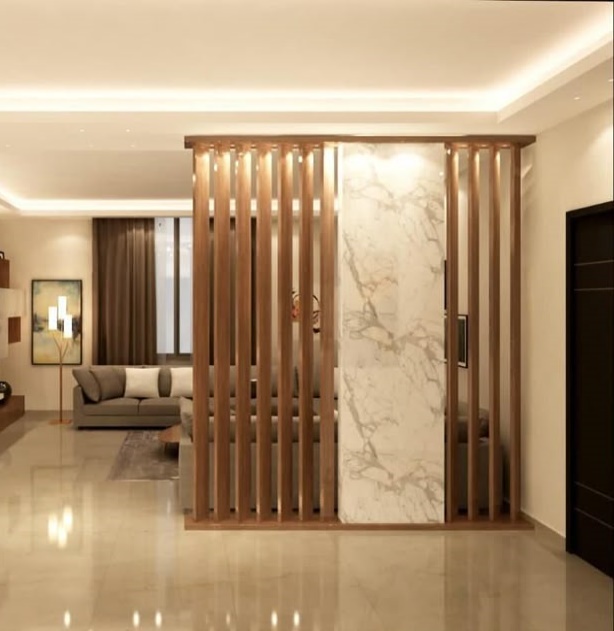 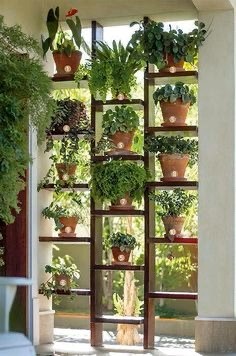 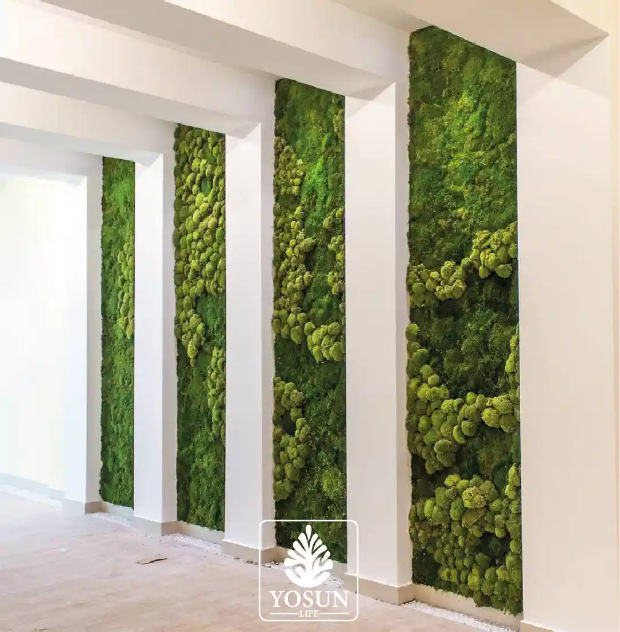 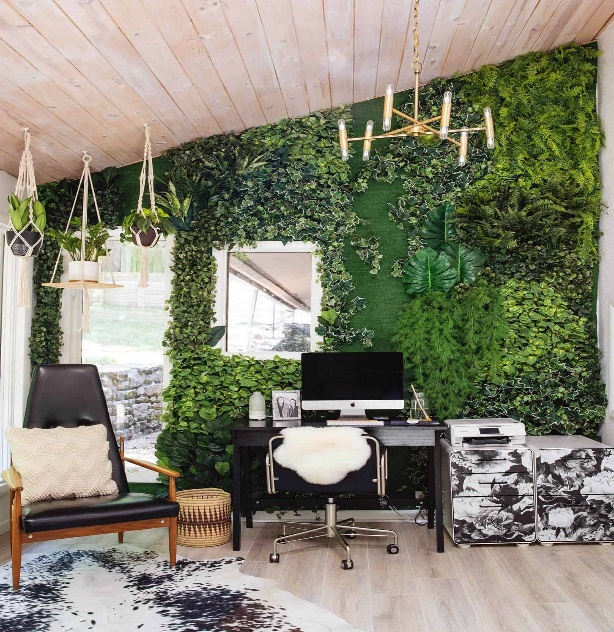 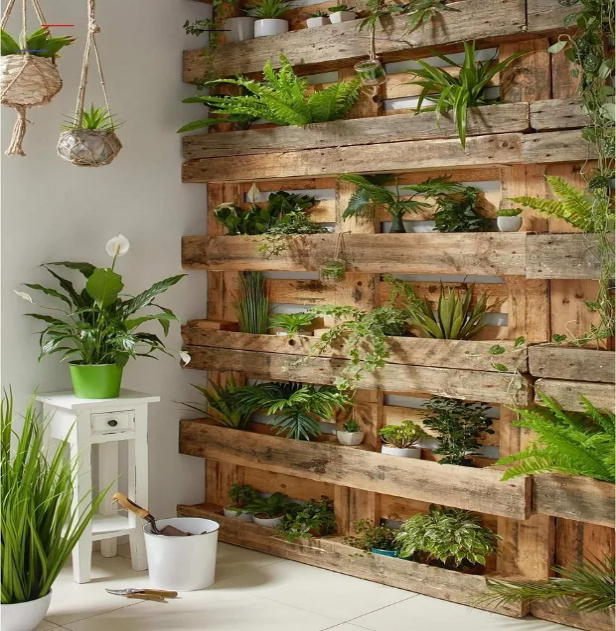 Küçük bitkilerle dolu duvar sistemleri
Canlı yosun panelleri
Ahşap paletlerden yapılmış bitki duvarları
Ahşap ve taş kombinasyonlu bölme duvar
Saksı sistemli yeşil duvar
K
T
İ
L
B
Ş
O
E
R
Y
L
E
B
B
İ
R
U
Özel Tasarım ve Sanatsal Bölücüler
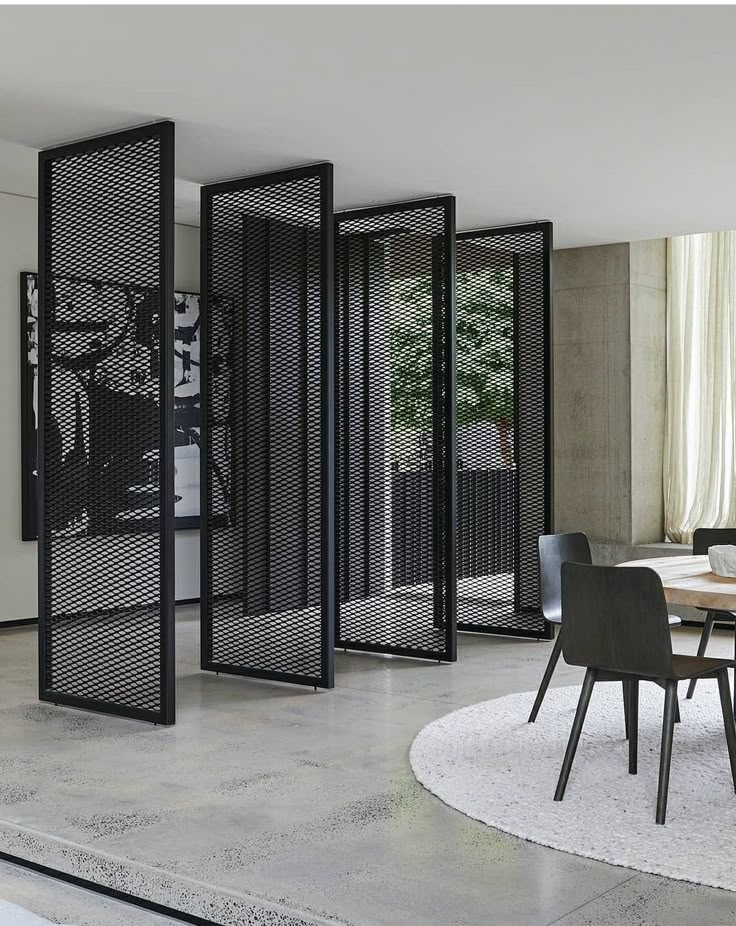 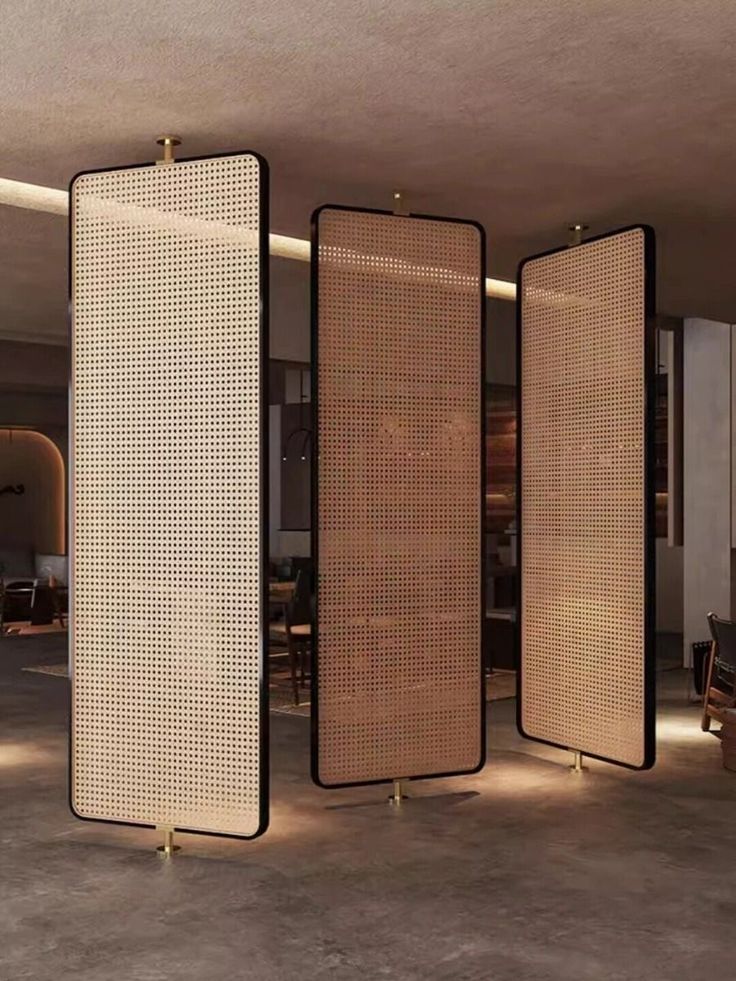 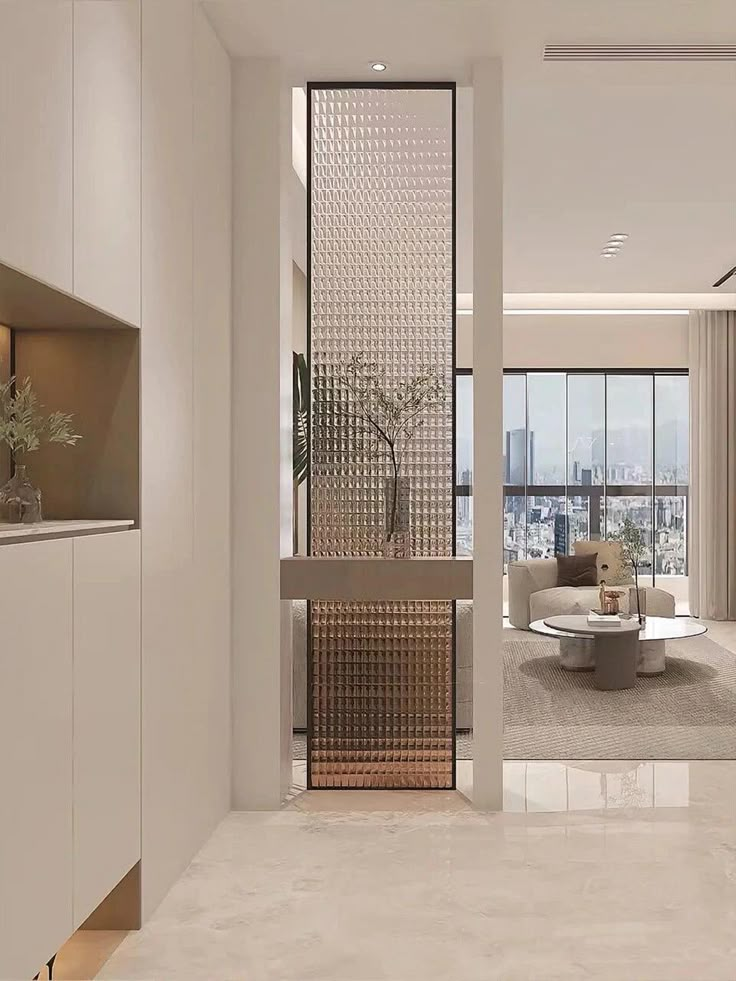 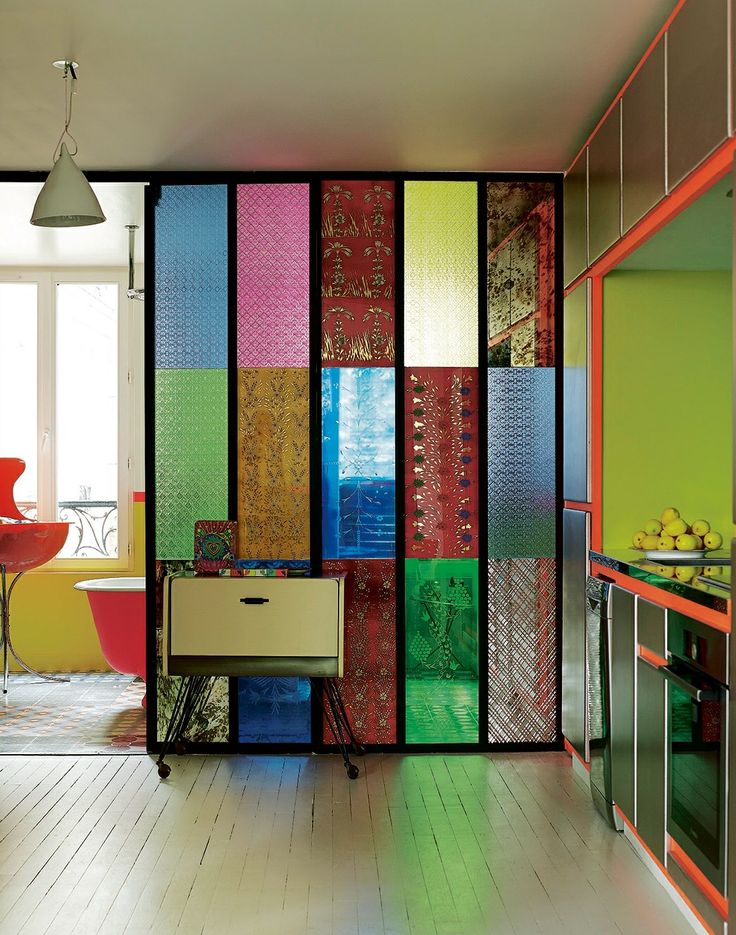 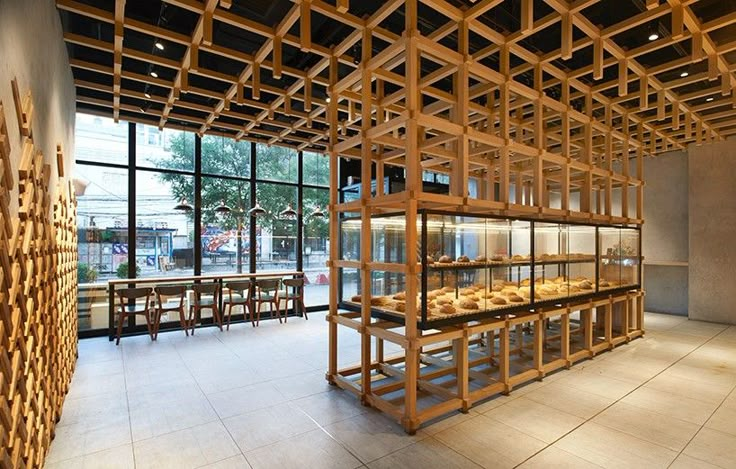 Renkli reçine paneller
Ahşap kafes sistemleri
Perfore ahşap duvar panelleri
Bakır veya pirinç kaplamalı bölücüler
Metal kabartmalı paneller
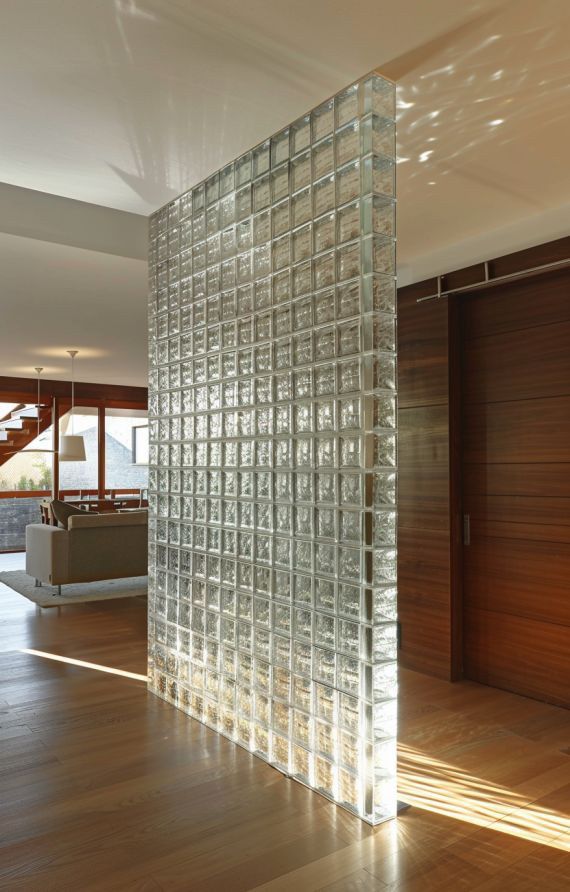 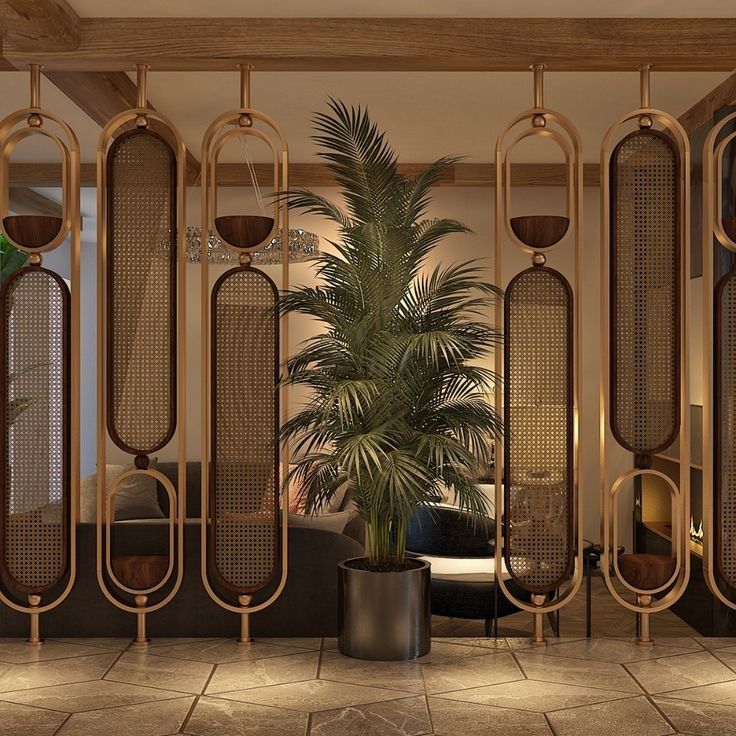 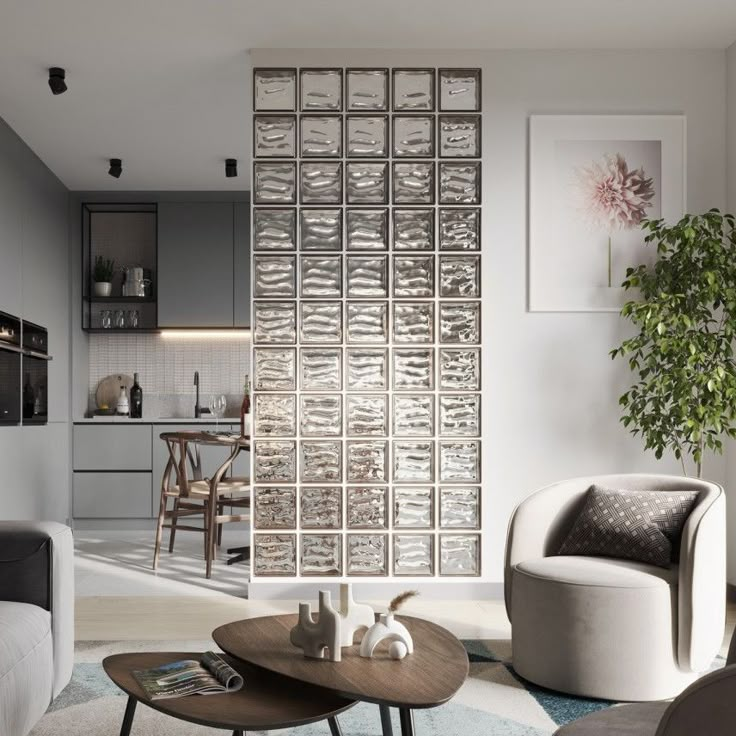 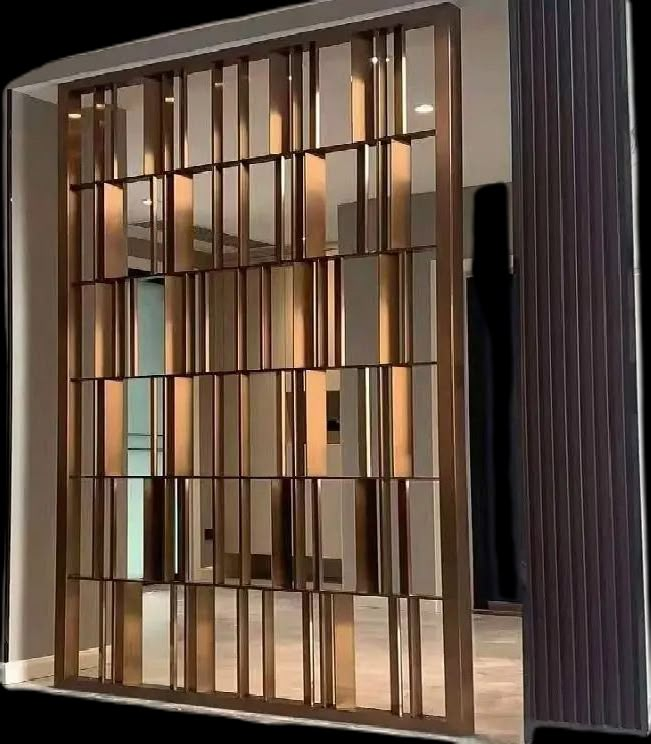 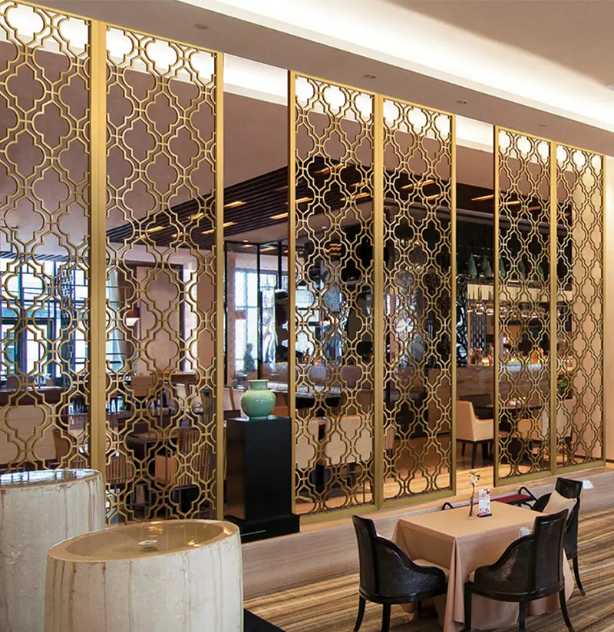 Sanat eseri içeren cam paneller
Epoksi dolgulu cam bölücüler
Lazer kesimli metal duvar panelleri
Seramik mozaikli bölücüler
Kristal panelli bölme sistemleri
K
T
İ
L
B
Ş
O
E
R
Y
İ
L
E
B
U
Fonksiyonel Bölücü Duvarlar
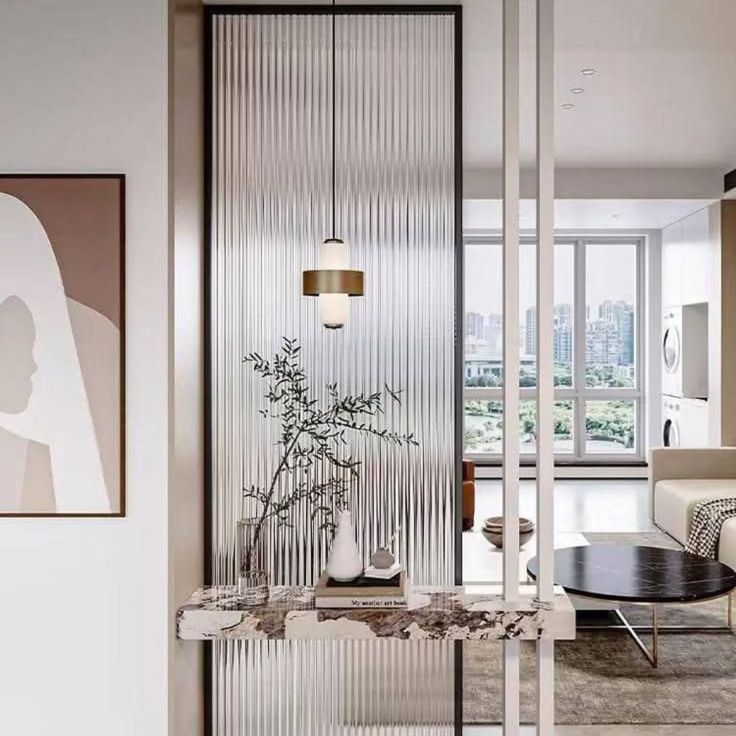 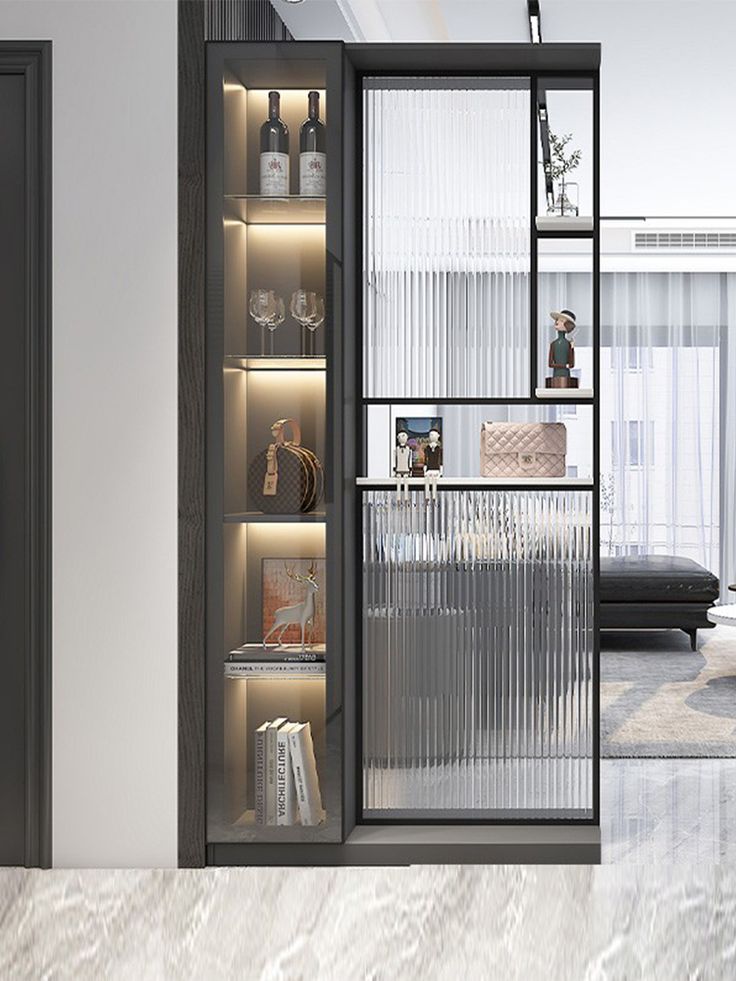 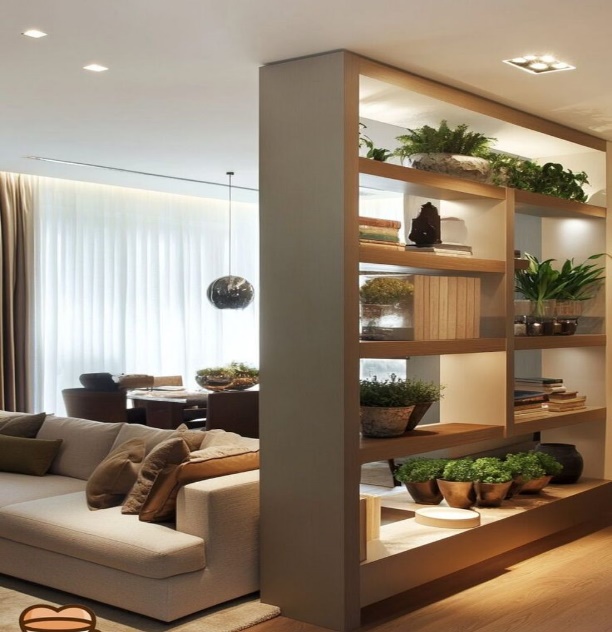 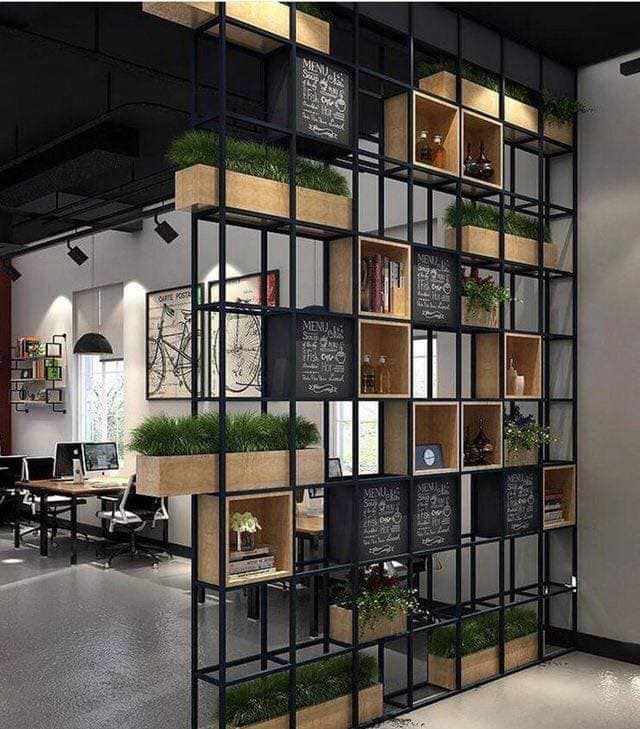 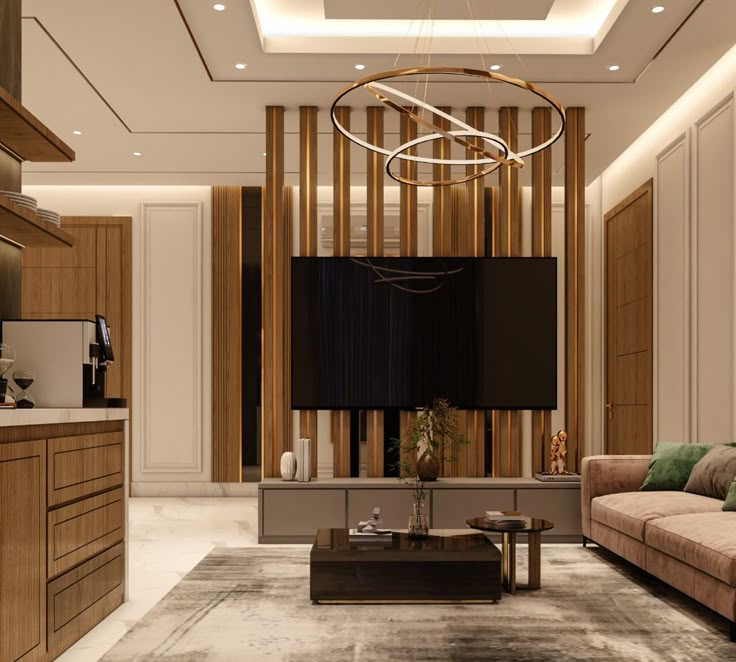 TV veya medya merkezi içeren bölme duvar
Akustik panelli duvar sistemleri
Kitaplık bölme duvarları
Raflı metal bölme sistemleri
Gizli depolama alanına sahip duvarlar
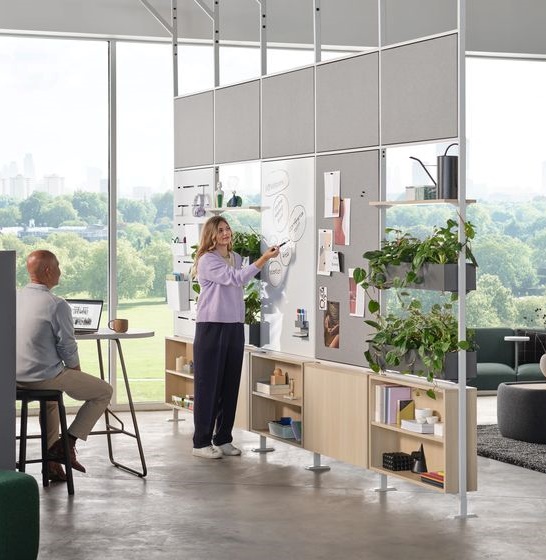 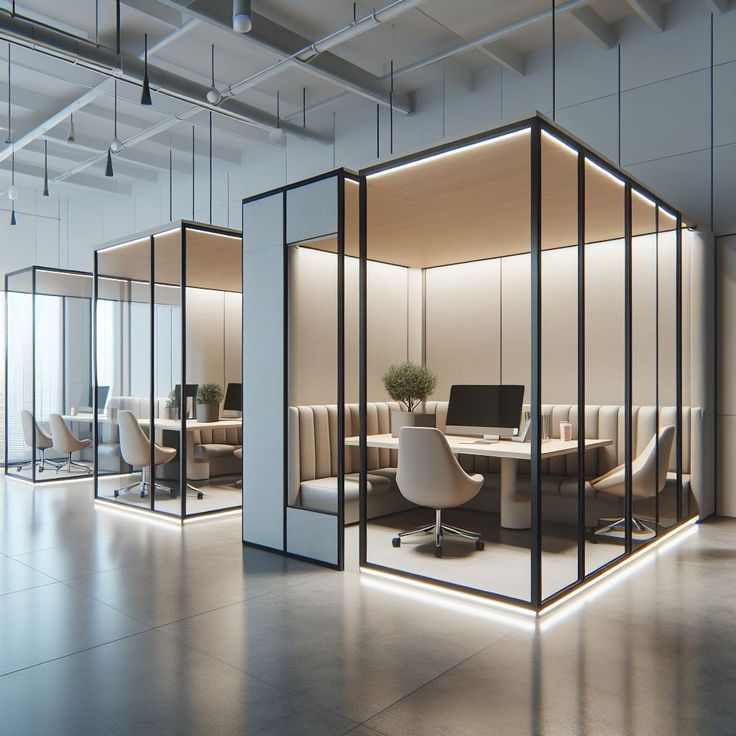 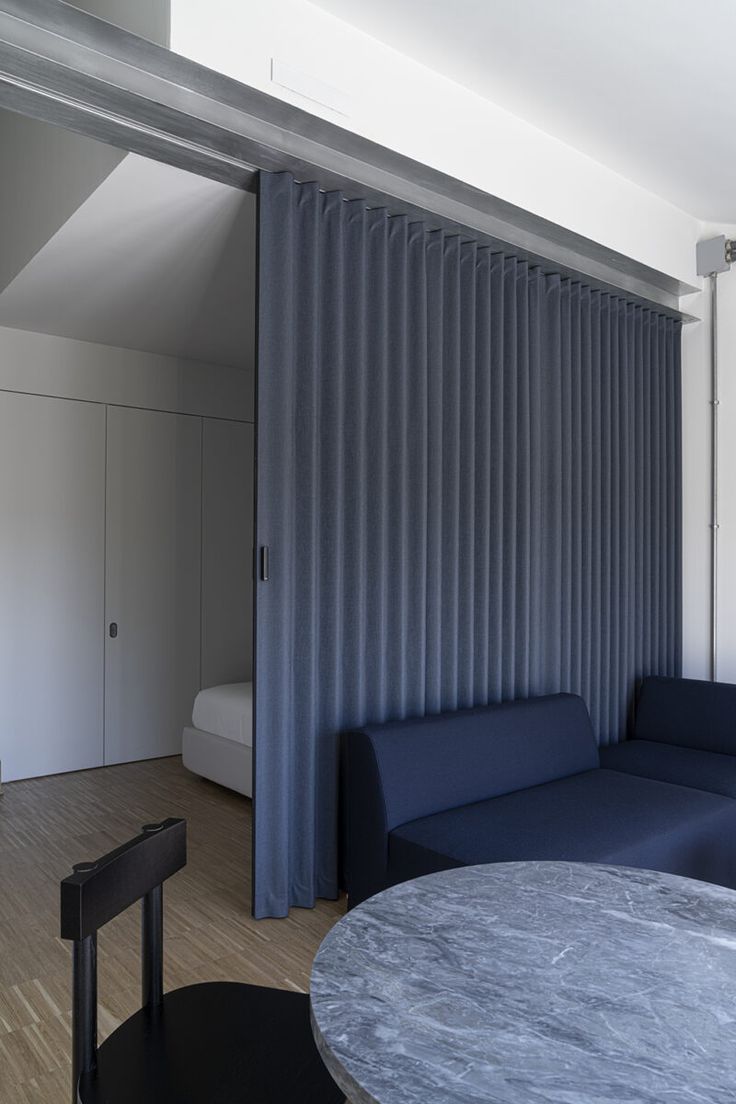 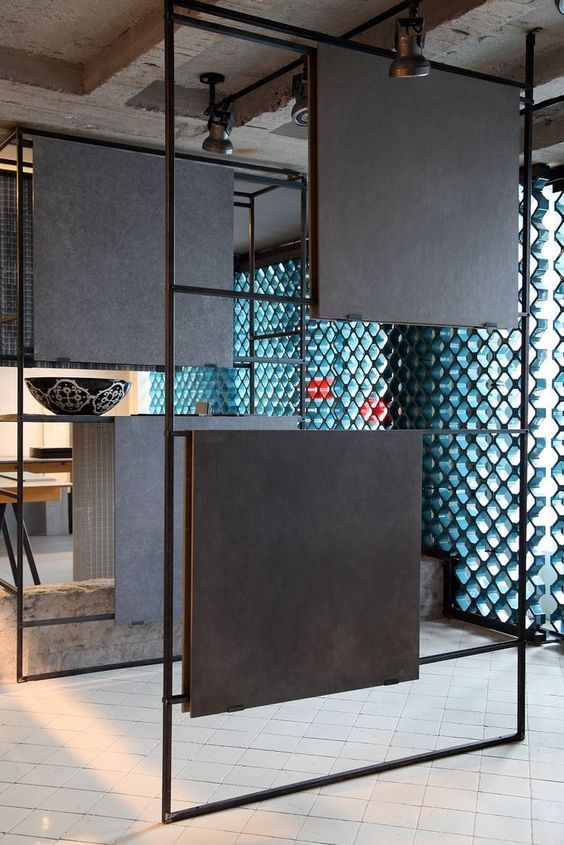 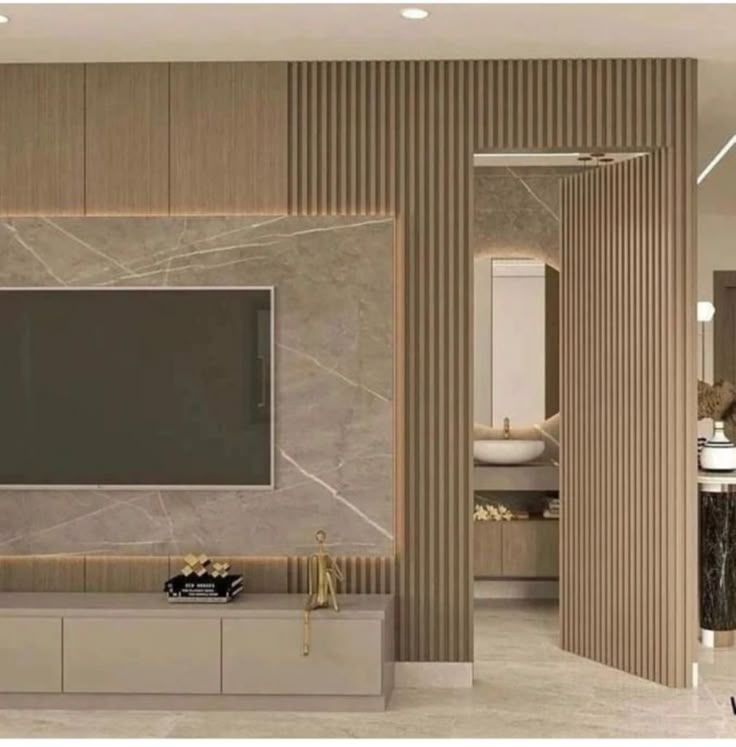 Sinevizyon perde duvar sistemleri
Yazı tahtası panelli bölücüler
Gizli kapı içeren bölücü duvarlar
Modüler ofis bölme kabinleri
Manyetik pano içeren duvar sistemleri
K
T
İ
L
E
B
O
E
R
İ
L
B
U
Geleneksel ve Kültürel Bölücüler
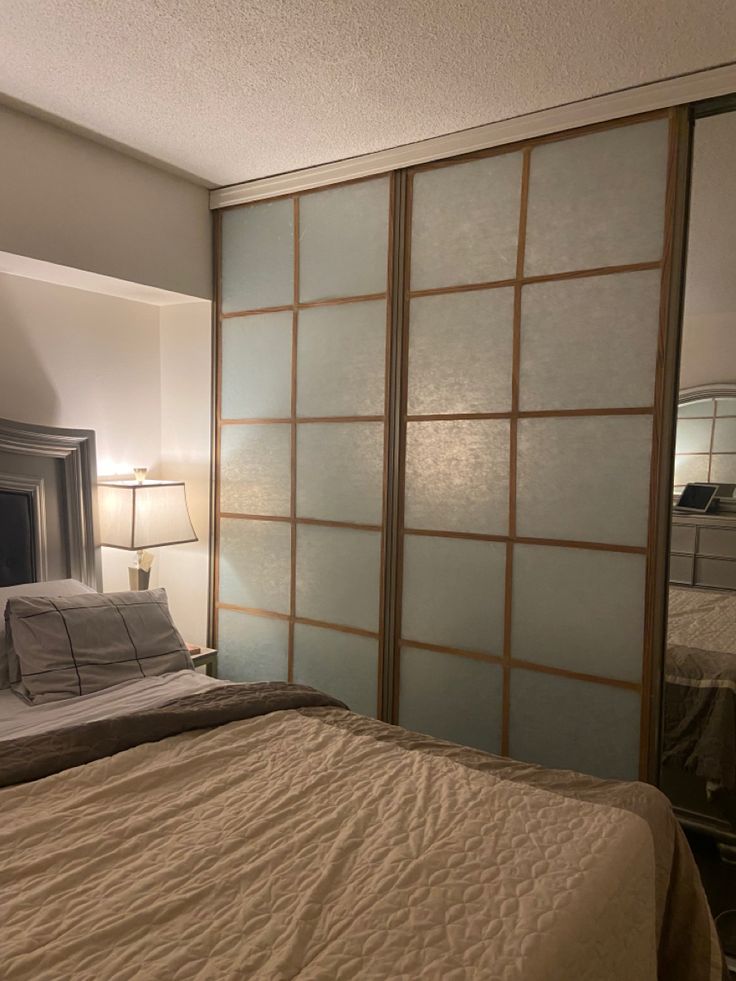 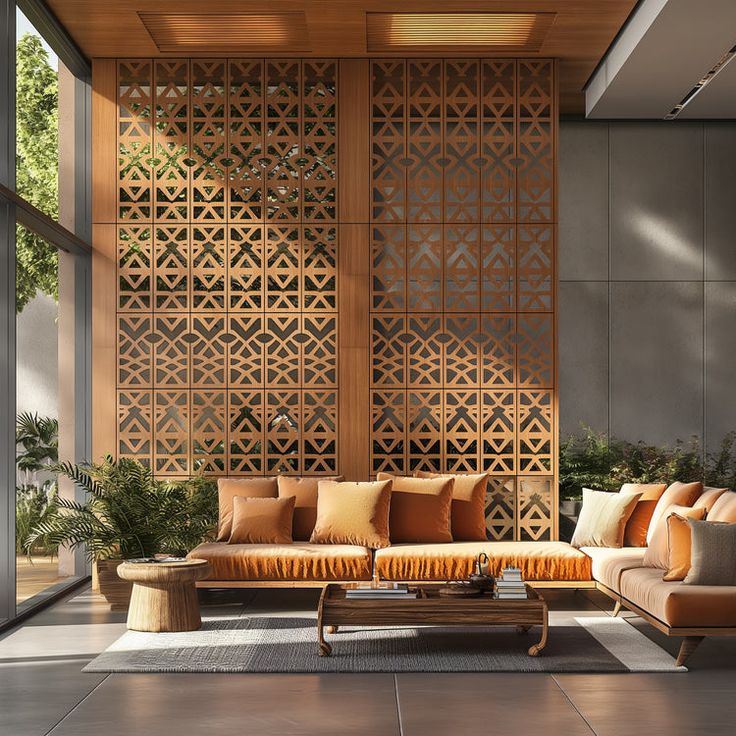 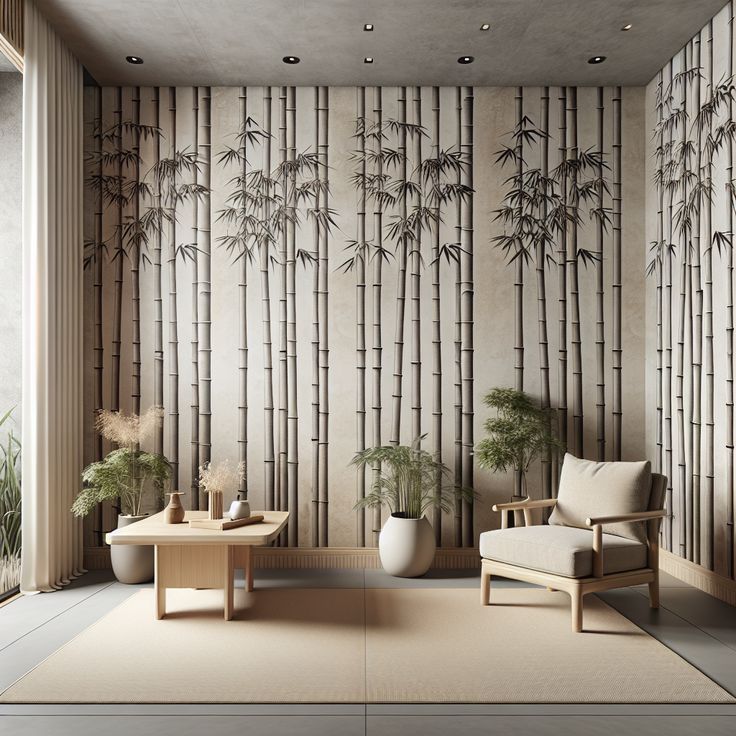 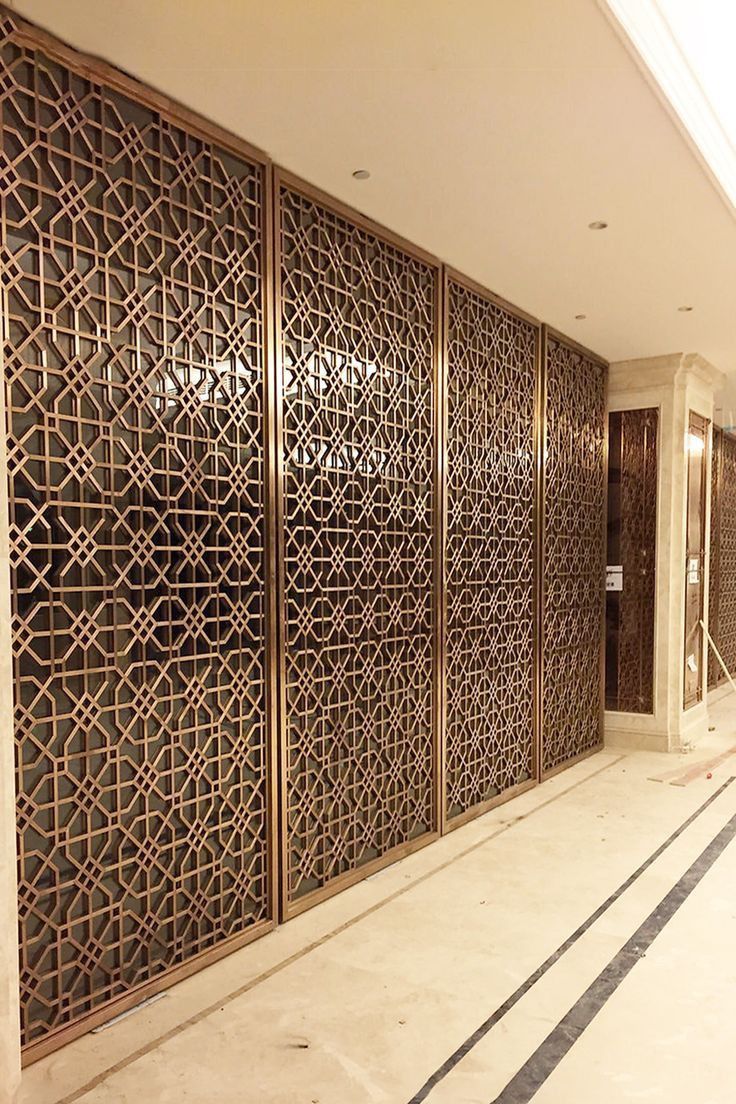 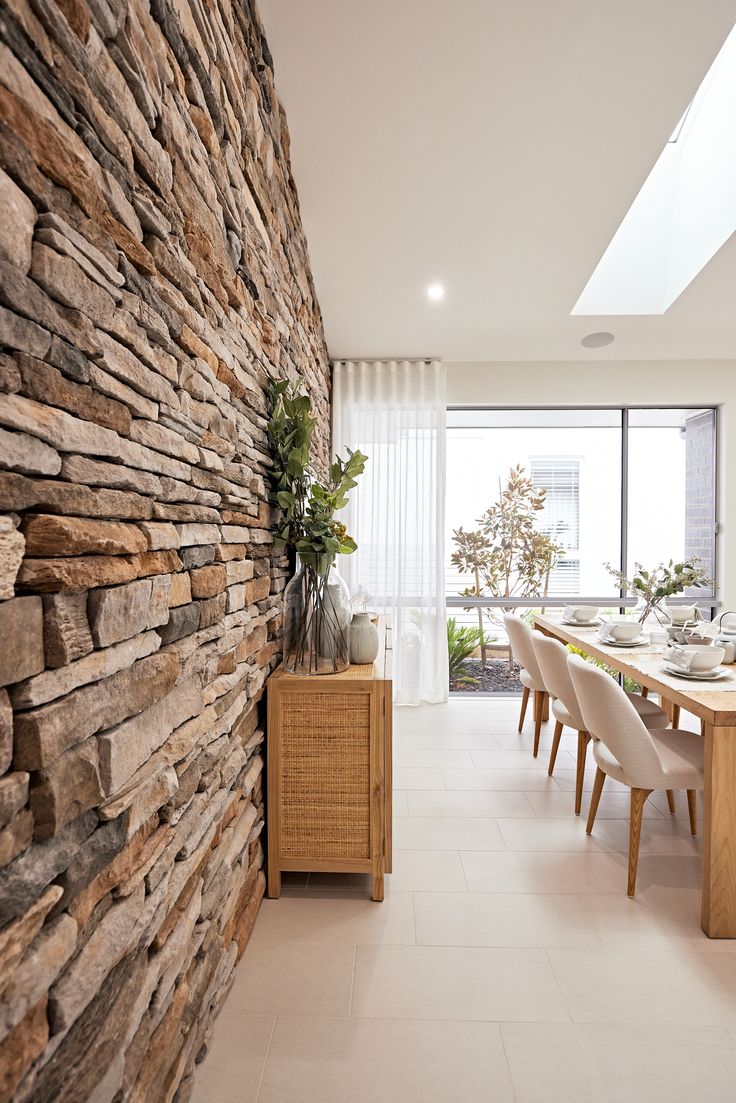 Geleneksel taş örgü duvarlar
Japon shoji kapıları (pirinç kağıtlı)
Çin tarzı bambu ve kâğıt duvarlar
Fas desenli metal paneller
İslami motifli ahşap kafes paneller
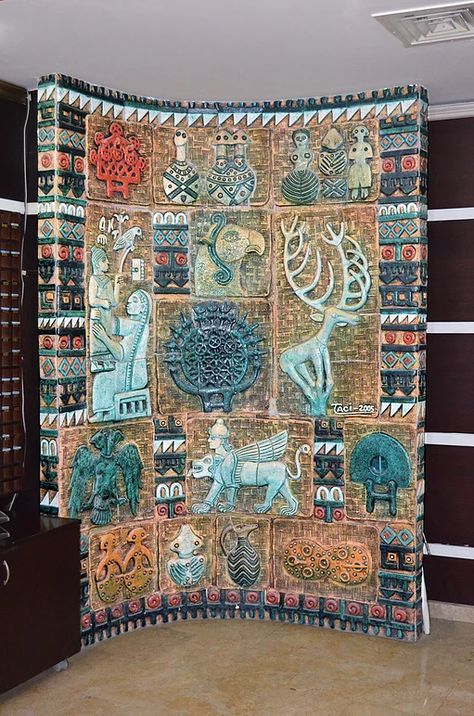 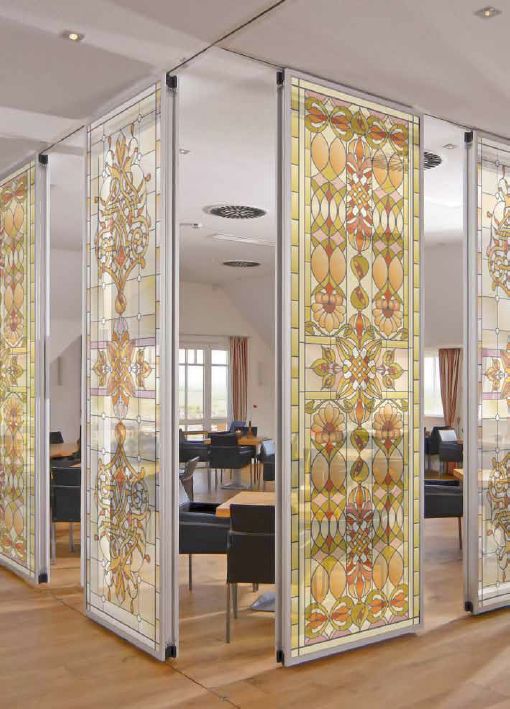 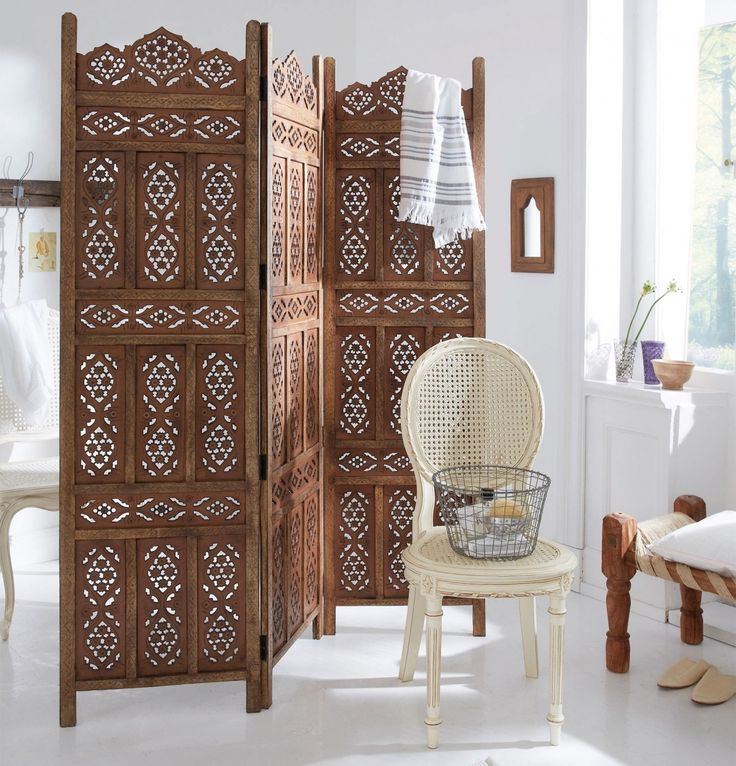 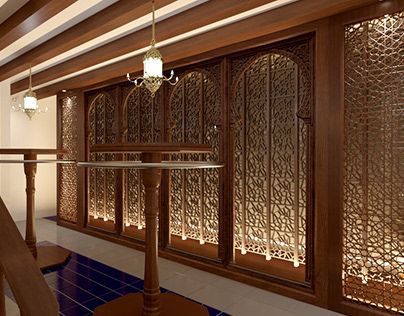 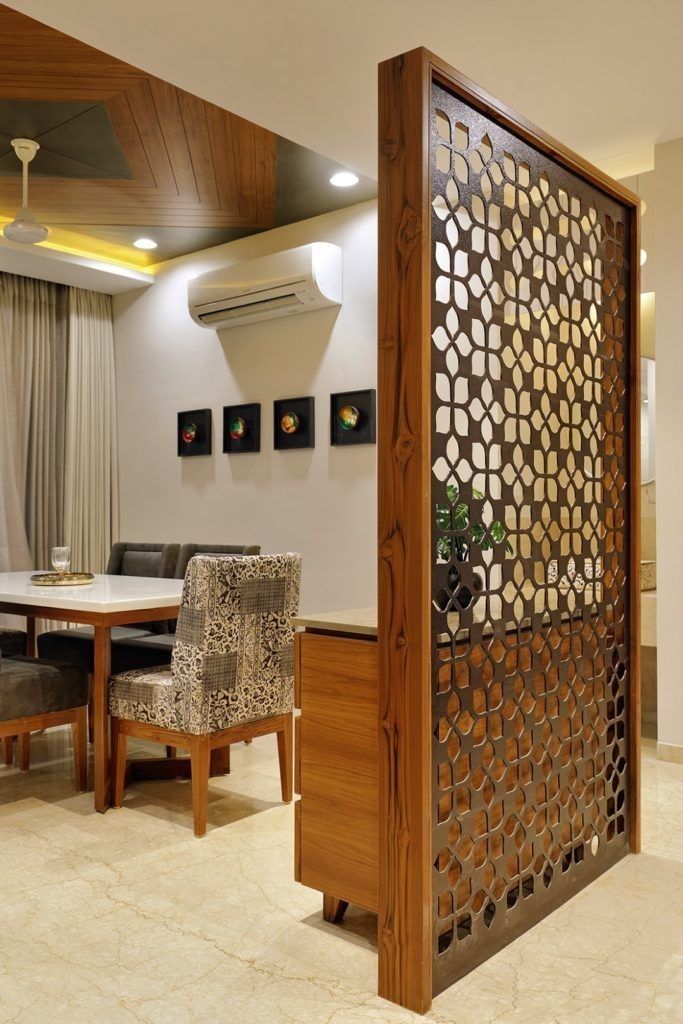 Selçuklu motifli seramik bölücüler
Klasik Osmanlı kemerli bölücüler
Hint oymalı ahşap paneller
Renkli vitray cam paneller
Ahşap kafesli Arap esintili bölücüler
T
M
A
İ
E
B
E
R
İ
L
B
U
Endüstriyel & Modern bölücüler
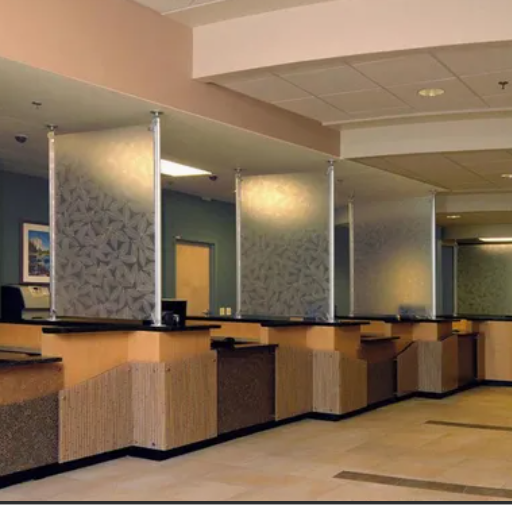 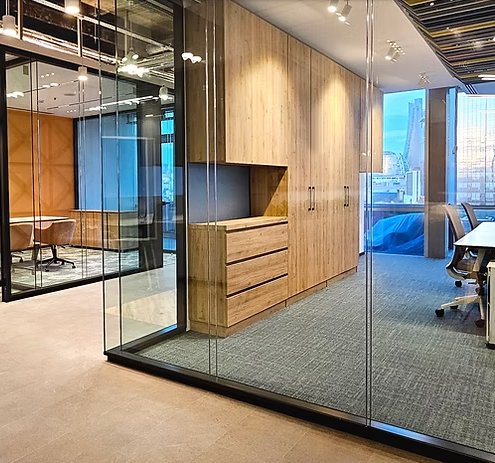 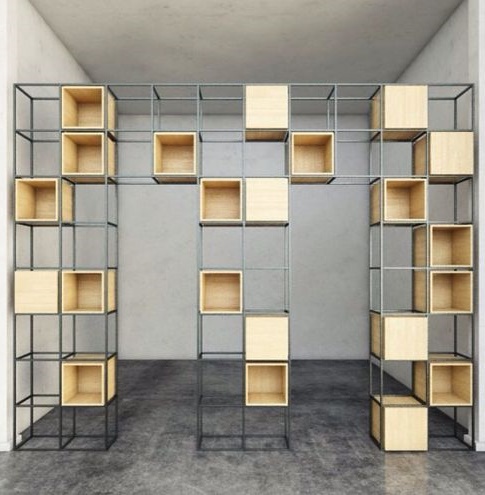 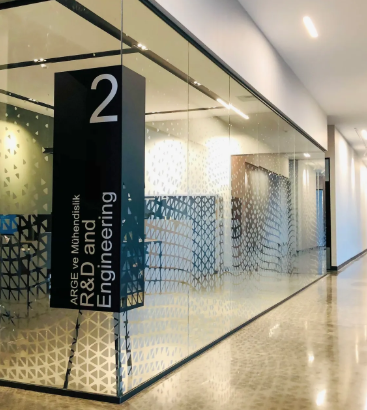 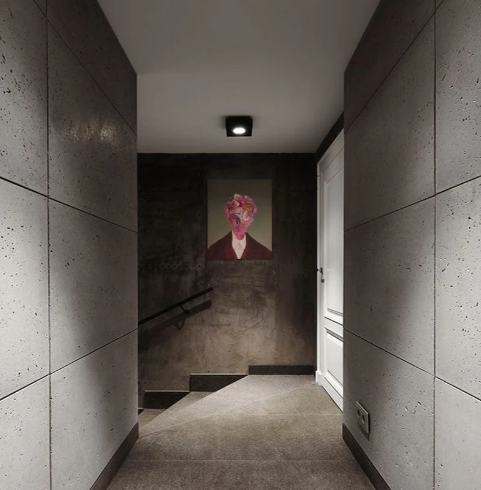 Paslanmaz çelik çerçeveli cam bölücüler
Yarı saydam polikarbonat paneller
Ham beton yüzeyli duvarlar
Çelik konstrüksiyonlu açık raf sistemleri
Demir profilli fabrika tipi cam duvar
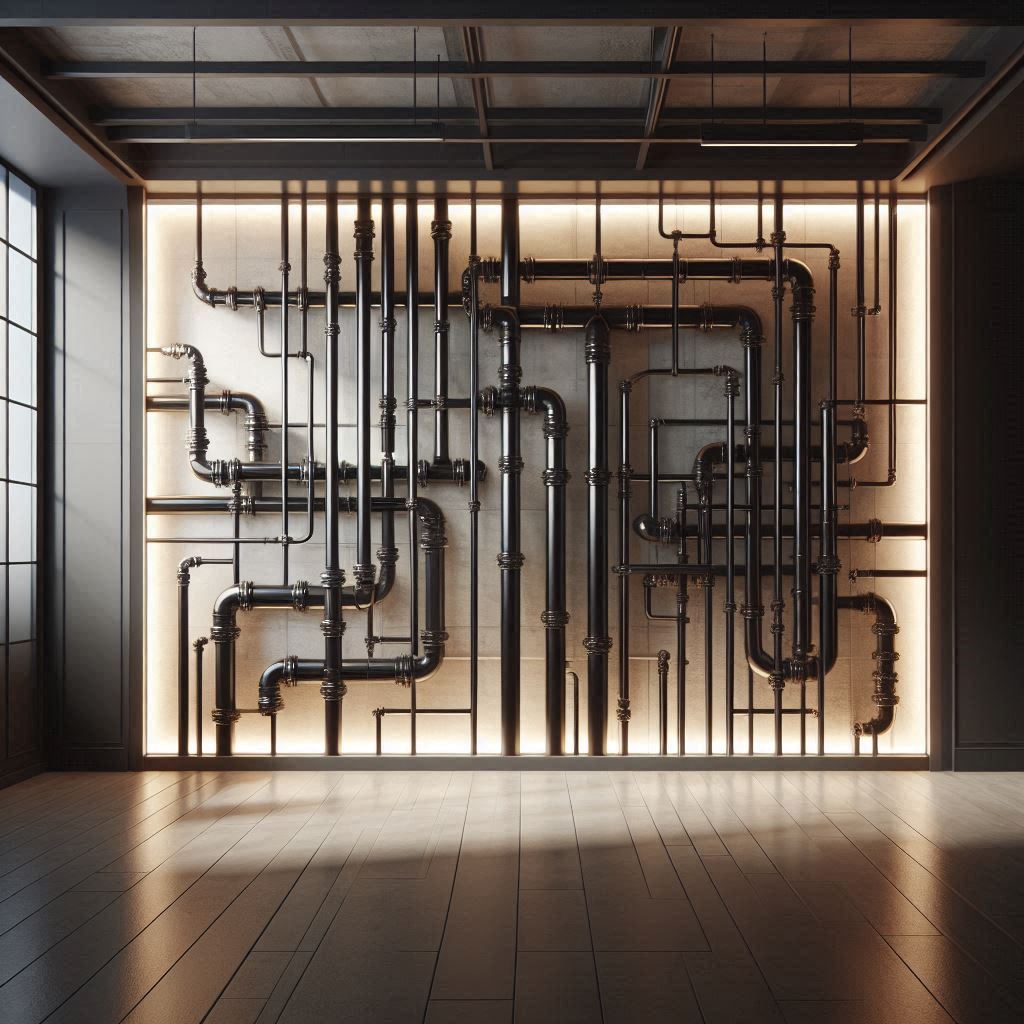 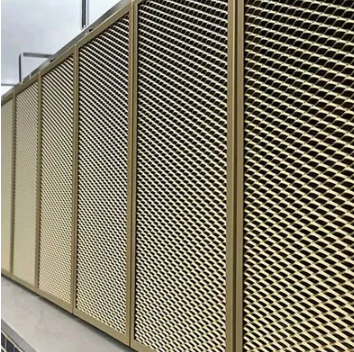 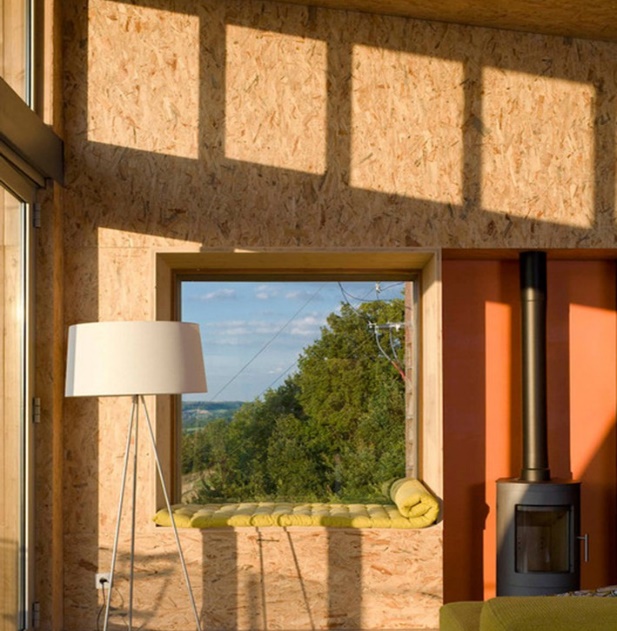 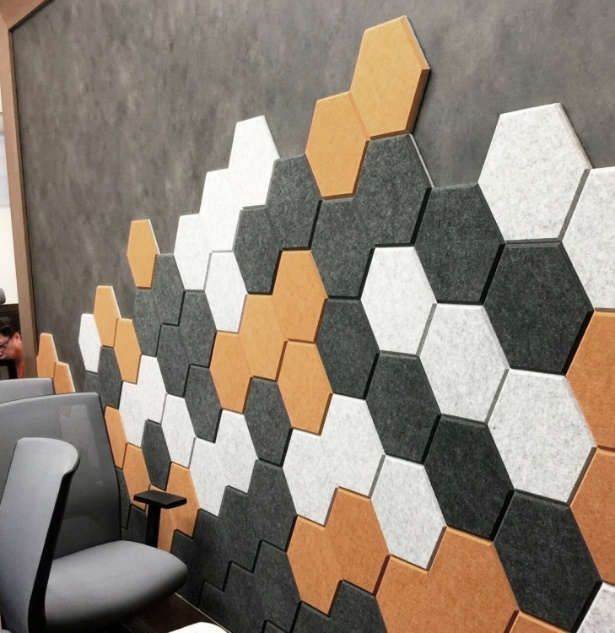 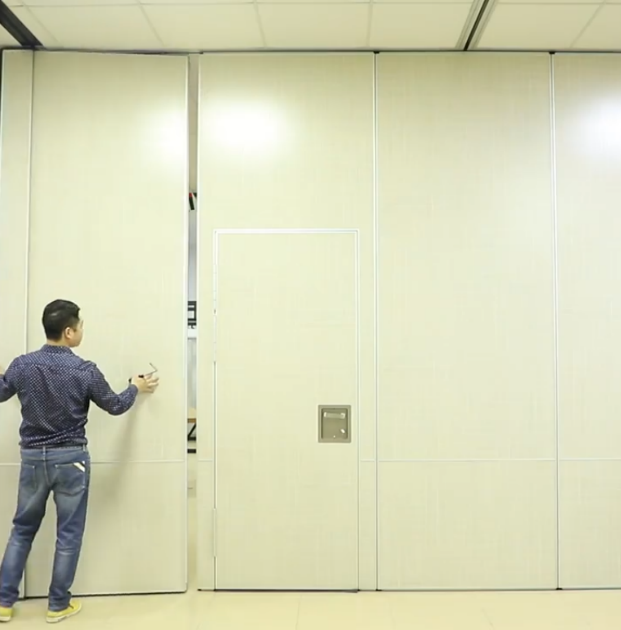 Geri dönüştürülmüş ahşaptan duvar sistemleri
Esnek bölme panelleri (ses/ışık geçirmeyen)
Grafen kaplamalı duvar panelleri
Endüstriyel metal örgü paneller
Boru sistemli bölücü duvarlar
Duvar malzemelerinin insan psikolojisi üzerindeki etkisi
T
M
A
İ
R
E
B
E
R
İ
L
B
U
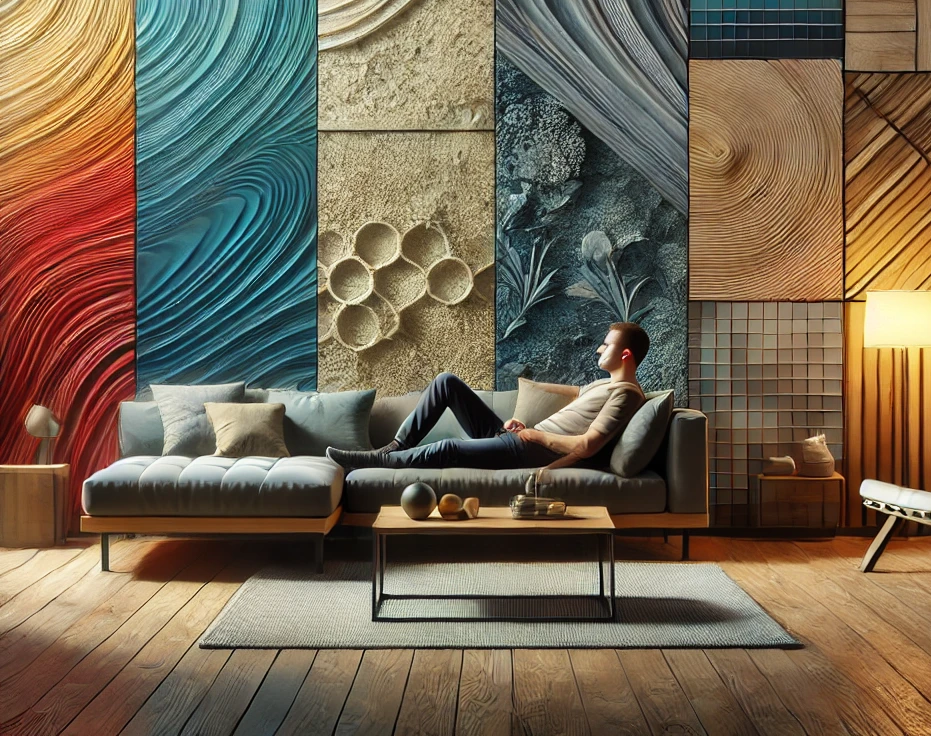 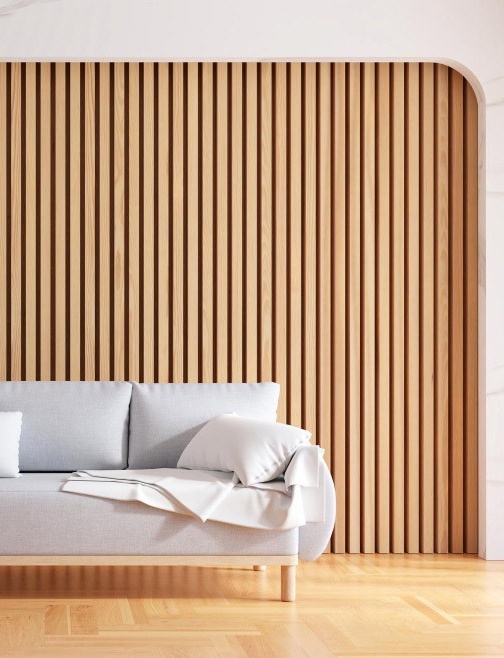 T
M
A
İ
R
E
B
E
R
İ
L
B
B
İ
R
U
AHŞAP DUVARIN İNSAN PSİKOLOJİSİ ÜZERİNDEKİ ETKİSİ
Ahşabın insan psikolojisi üzerinde yarattığı rahatlatıcı etkisi vardır. Mekânlarda kullanılan doğal ahşap mobilya ve dekor ürünleri ile duvar kaplamalarının insanlar üzerinde sıcak, rahatlatıcı ve özgüven yükseltici bir etkisi olmaktadır. İnsanın doğaya aidiyetini pekiştiren ahşap, pozitif ve olumlu düşünceleri teşvik etmektedir. Kalp ritmini düzenleyen ahşap, stresin neden olduğu olumsuz etkileri azaltmakla birlikte doğaya olan özlemi dindirici etkisi ile rağbet noktasını oluşturmaktadır. 
          
                               Bilimsel çalışmalar göstermektedir ki ahşap insanlar üzerinde dikkat gücünü ve odaklanma yeteneğini yükselten ve konsantrasyonu arttıran  etkilere de neden olmaktadır.
T
M
A
İ
R
E
B
Ş
E
R
Y
İ
L
E
B
A
İ
R
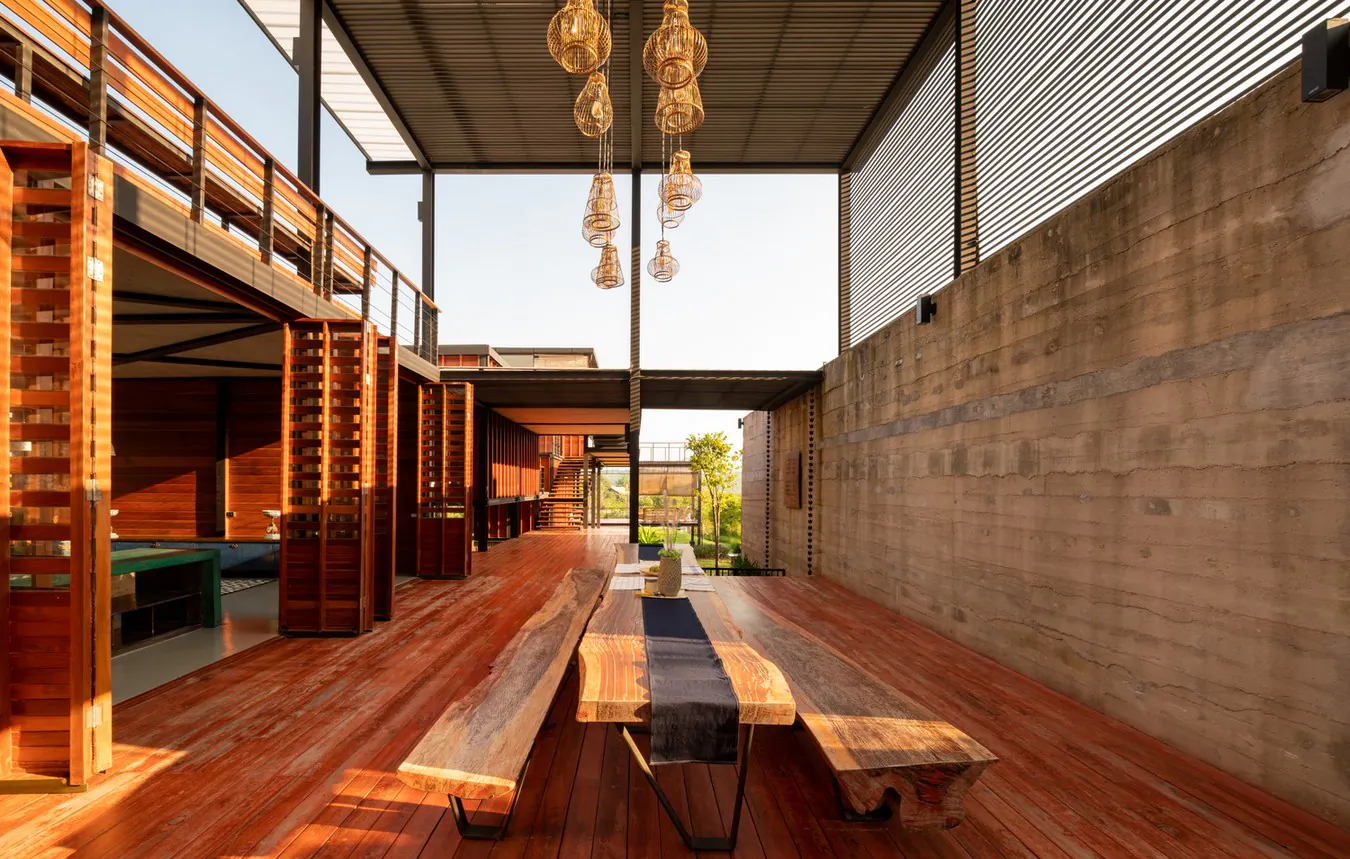 İkili Ahşap Ev / TA-CHA Tasarım ©Beersingnoi
https://egekontrplak.com/kontrplakla-duvar-dekorasyonu-ahsap-panellerin-stil-onerileri/
https://ahsapduvarkaplama.com/ahsap-panel-ve-ahsap-mimarinin/
https://ayancikahsap.com.tr/blog/ahsabin_insan_psikolojisi_uzerindeki_etkileri
https://www.ahsapkonak.com/ahsap-duvar-paneli-nedir-nasil-kullanilir/
https://www.re-thinkingthefuture.com/materials-construction/a3179-how-do-materials-affect-human-psychology/
T
M
A
İ
S
R
E
B
Ş
E
R
Y
İ
L
E
B
A
İ
R
CAM DUVARIN İNSAN PSİKOLOJİSİ ÜZERİNDEKİ ETKİSİ
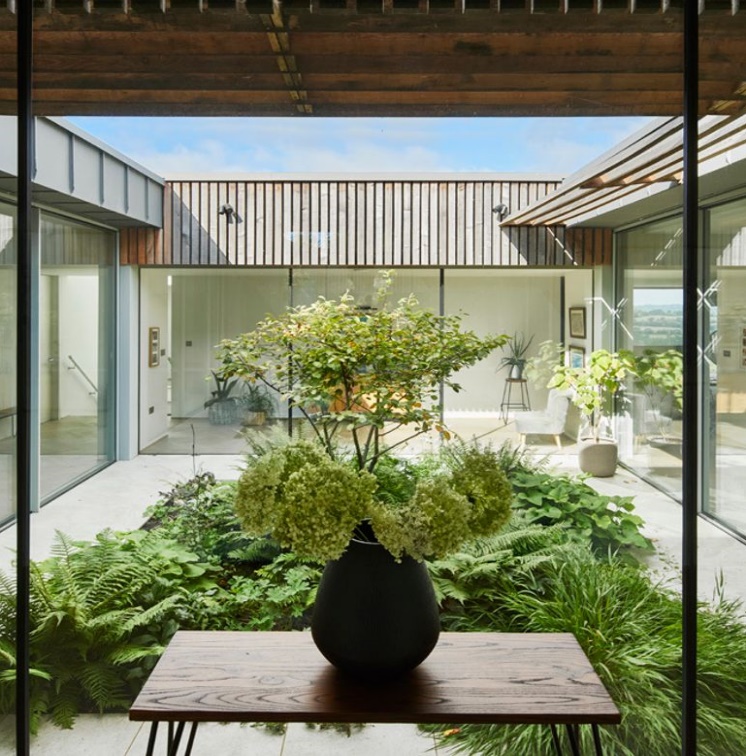 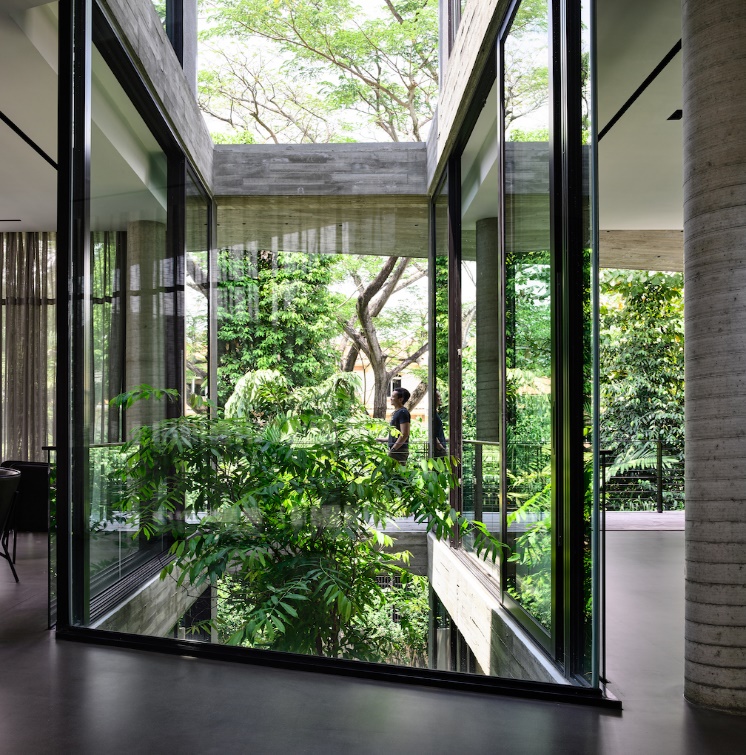 İç mekânda cam duvar kullanımı, insan psikolojisini olumlu ve olumsuz yönde farklı şekillerde etkileyebilir. Cam duvarlar, açık alan hissi vererek ferahlık sağlarken, mahremiyet eksikliği nedeniyle bazı kişilerde rahatsızlık hissi yaratabilir. 
Cam duvarlar, mekanları daha geniş ve açık hissettirdiği için insanlara özgürlük hissi verir. Küçük ve kapalı alanlarda kullanıldığında bile alanı olduğundan daha büyük göstererek klostrofobiyi azaltabilir.
Cam duvarlar, doğal ışığın iç mekâna daha fazla girmesini sağlar. Gün ışığı, mutluluk hormonu olan serotonin salgısını artırarak ruh halini iyileştirir, depresyon riskini azaltır ve genel enerji seviyelerini yükseltir.
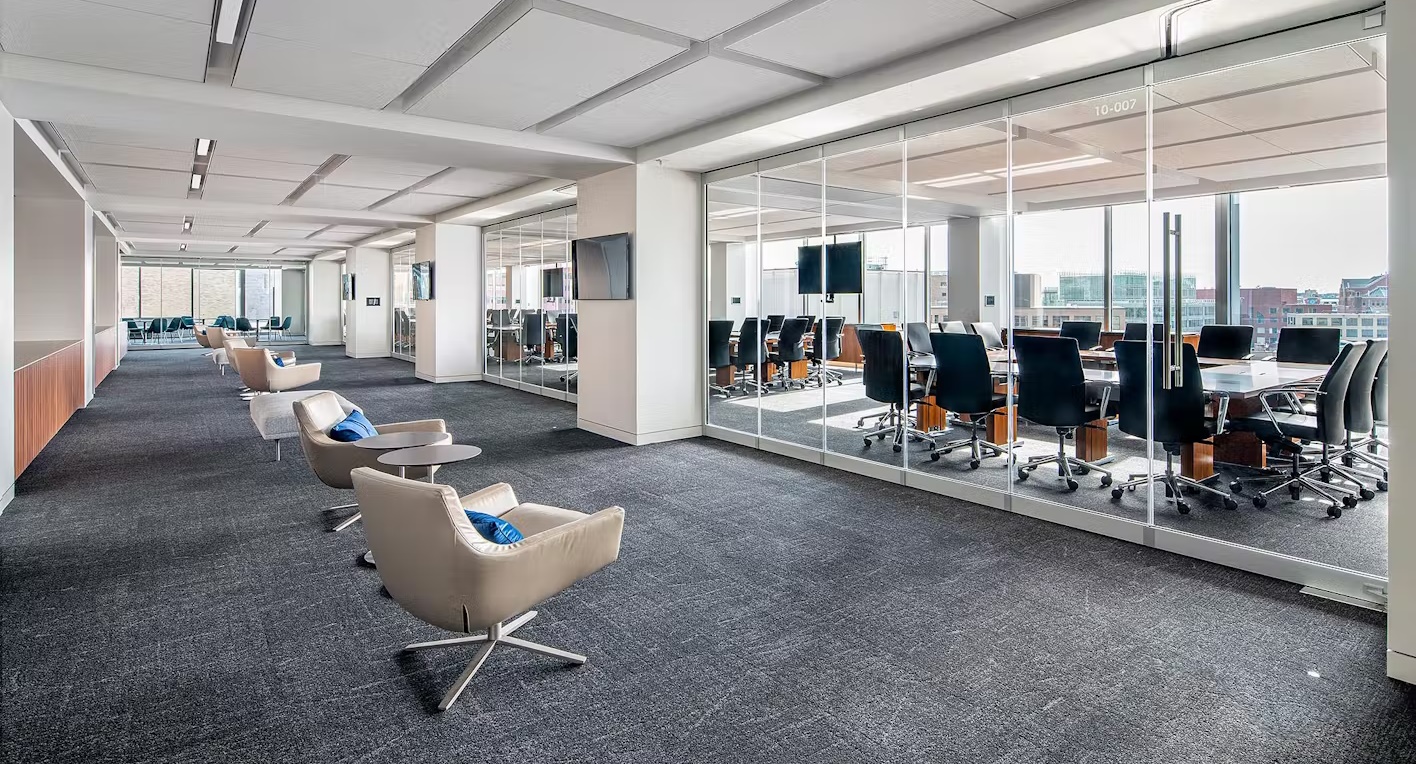 https://manofis.com/cam-ofis-bolmeler/
https://illustrarch.com/articles/14780-usage-of-glass-in-interior-design.html
K
T
İ
S
R
E
B
Ş
O
E
R
Y
İ
L
İ
E
B
B
İ
R
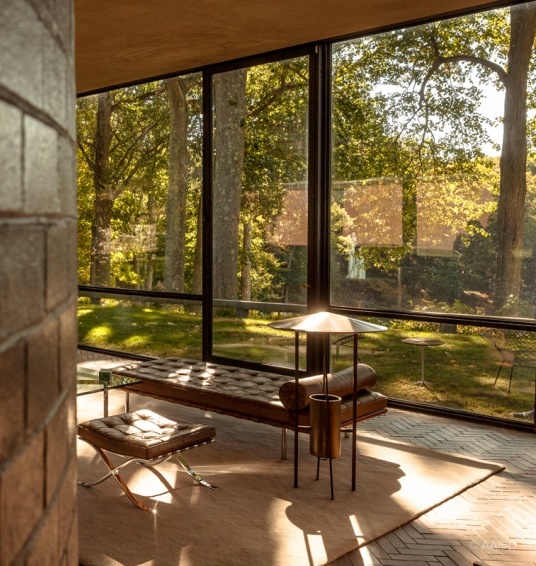 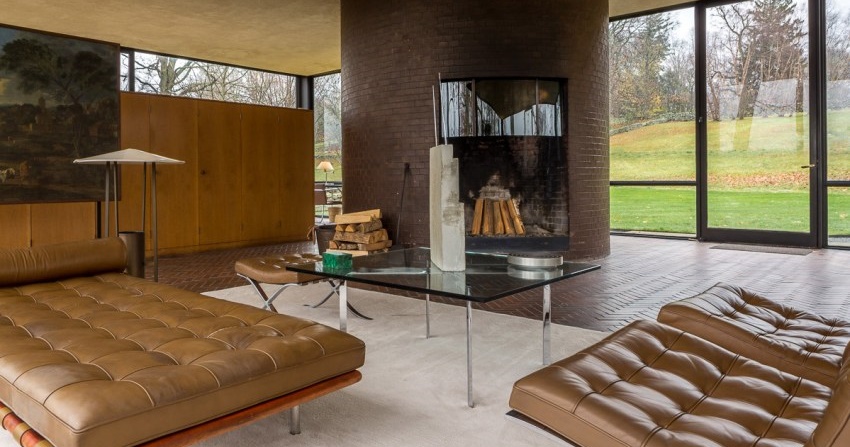 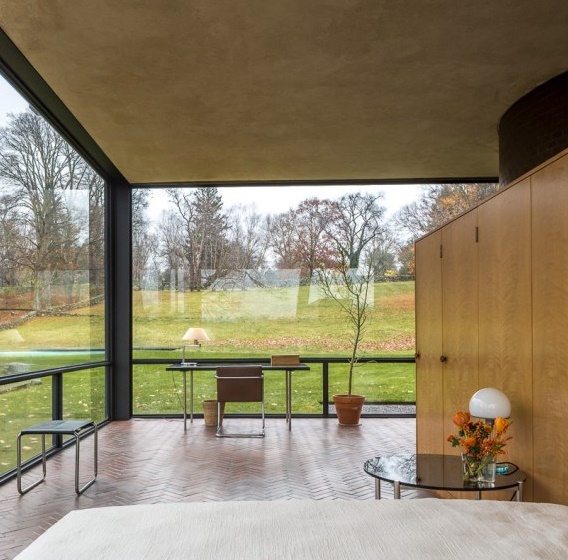 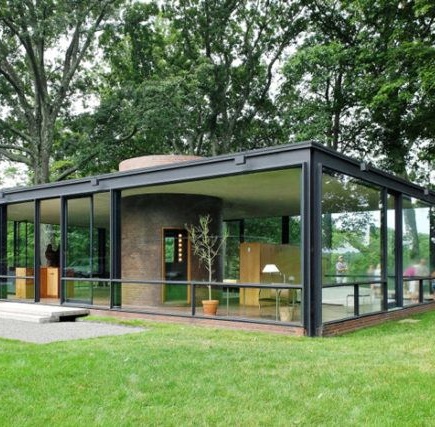 https://mimarobot.com/tasarim/proje-dosyalar%C4%B1/photos/2222/johnson-evi-philip-johnson
https://archeyes.com/philip-johnsons-glass-house-an-icon-of-international-style-architecture/
Cam Ev - Philip Johnson
K
B
Ş
O
R
Y
İ
E
B
İ
R
Ğ
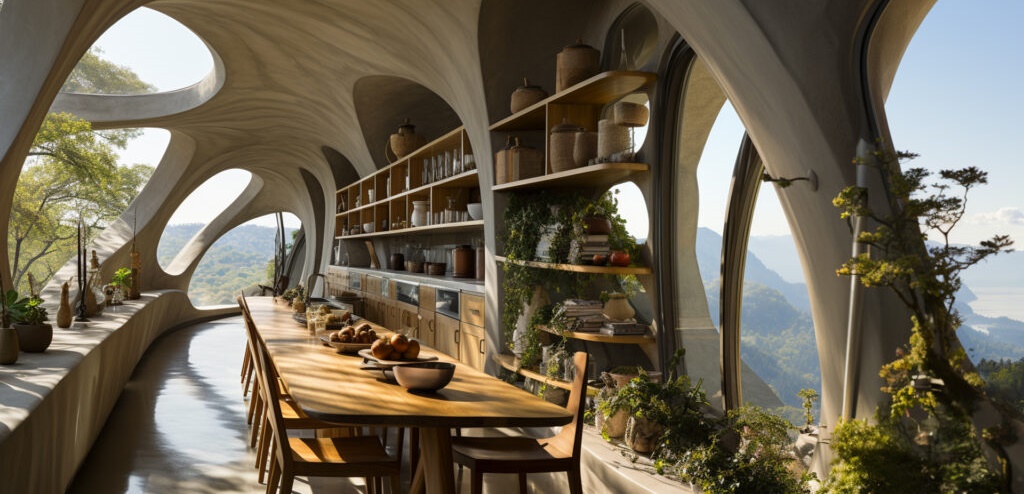 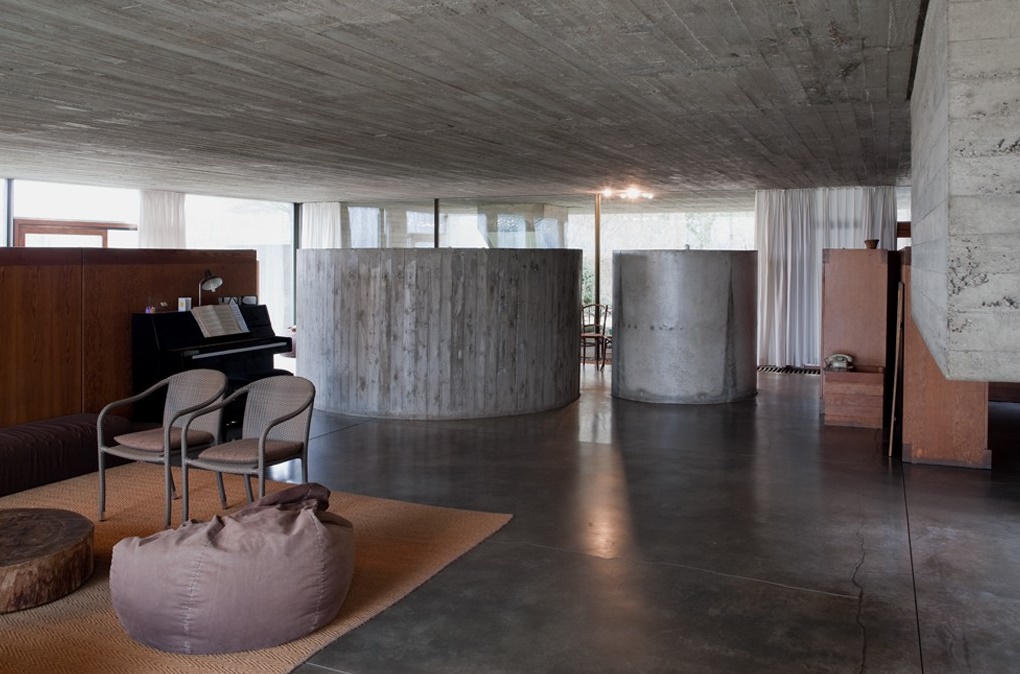 BETON DUVARIN İNSAN PSİKOLOJİSİ ÜZERİNDEKİ ETKİSİ
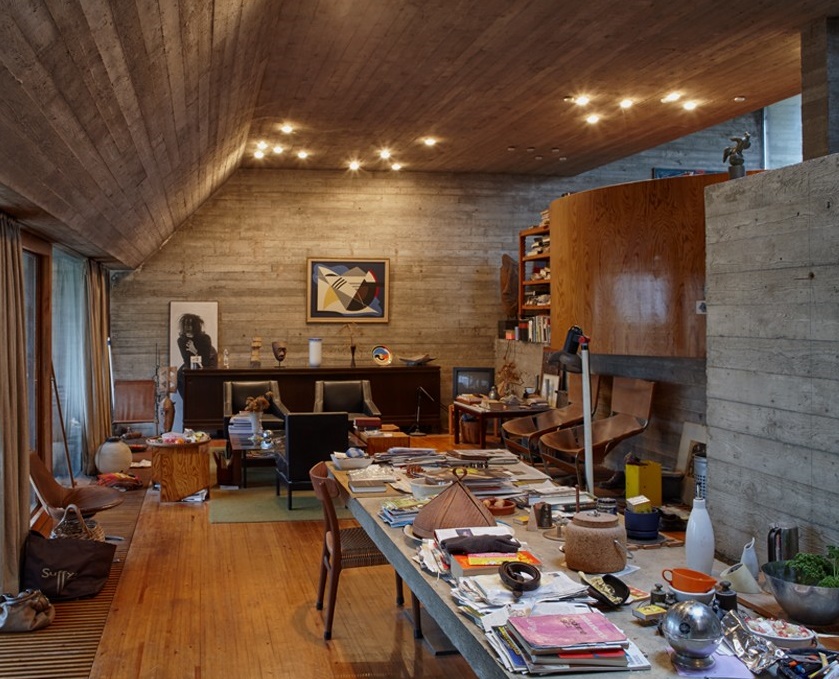 Beton cesur ve baskın bir izlenim verir. Tek yönlülük, odaklanma, katılık, tekdüzelik vb. önerir. Az bakım ve   dikkat dağıtıcı hiçbir şeye ihtiyaç duyulmayan bir çalışma ortamı için en uygunu olabilir.
https://www.nature.com/articles/palcomms201735/figures/6
https://www.re-thinkingthefuture.com/materials-construction/a3179-how-do-materials-affect-human-psychology/
https://cimsa.com.tr/formulhane/blog/brut-beton/
K
M
A
L
O
B
İ
R
U
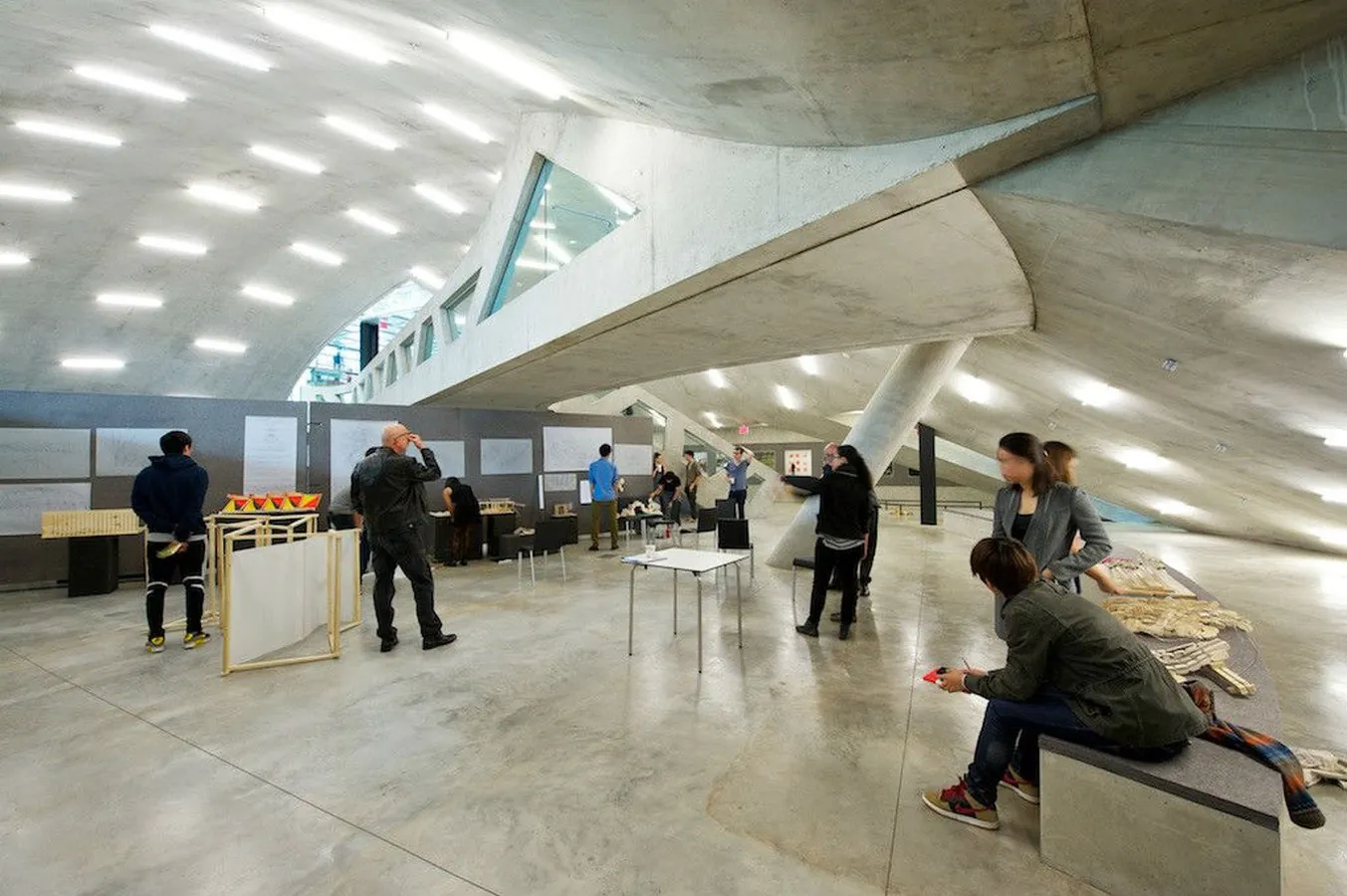 Milstein Hall, Cornell Üniversitesi © arch2o.com
https://www.re-thinkingthefuture.com/materials-construction/a3179-how-do-materials-affect-human-psychology/
T
İ
S
R
E
Ş
Y
E
B
İ
R
TAŞ DUVARIN İNSAN PSİKOLOJİSİ ÜZERİNDEKİ ETKİSİ
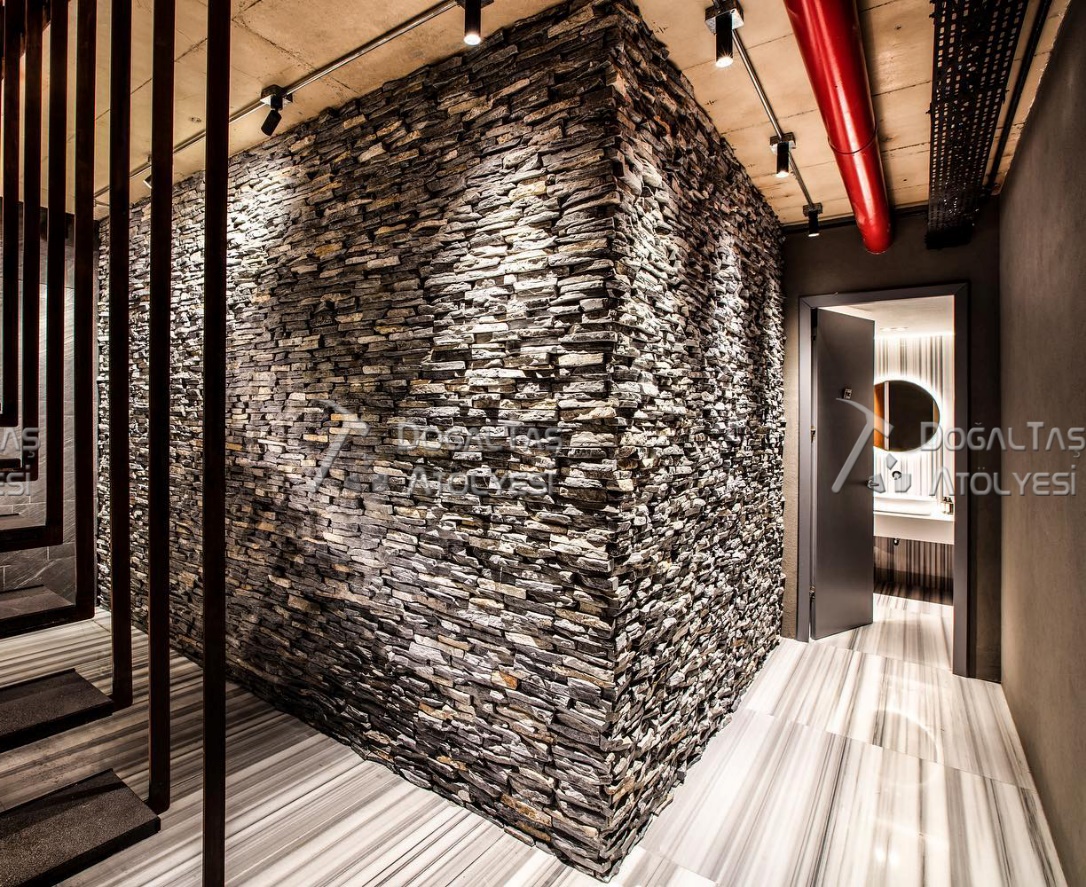 İç mekan tasarımında doğal taş kullanımı doğayla daha derin bir bağ kurulmasını sağlar ve günlük yaşamdaki kaygı ve stresi azaltmaya yardımcı olabilir.Doğru seçim ve tasarımla elde edilebilecek dinginlik ve uyum, duygusal refahımız üzerinde doğrudan bir etkiye sahip olabilir. Doğal taşların doğayla sağladığı bağlantı stresi azaltabilir ve rahatlamayı teşvik edebilir. Ayrıca kuvarsit gibi bazı taşların uyandırdığı istikrar ve dayanıklılık hissi, duygusal güvenlik hissi sağlayabilir.
T
İ
S
R
E
B
Ş
R
Y
İ
E
B
T
İ
R
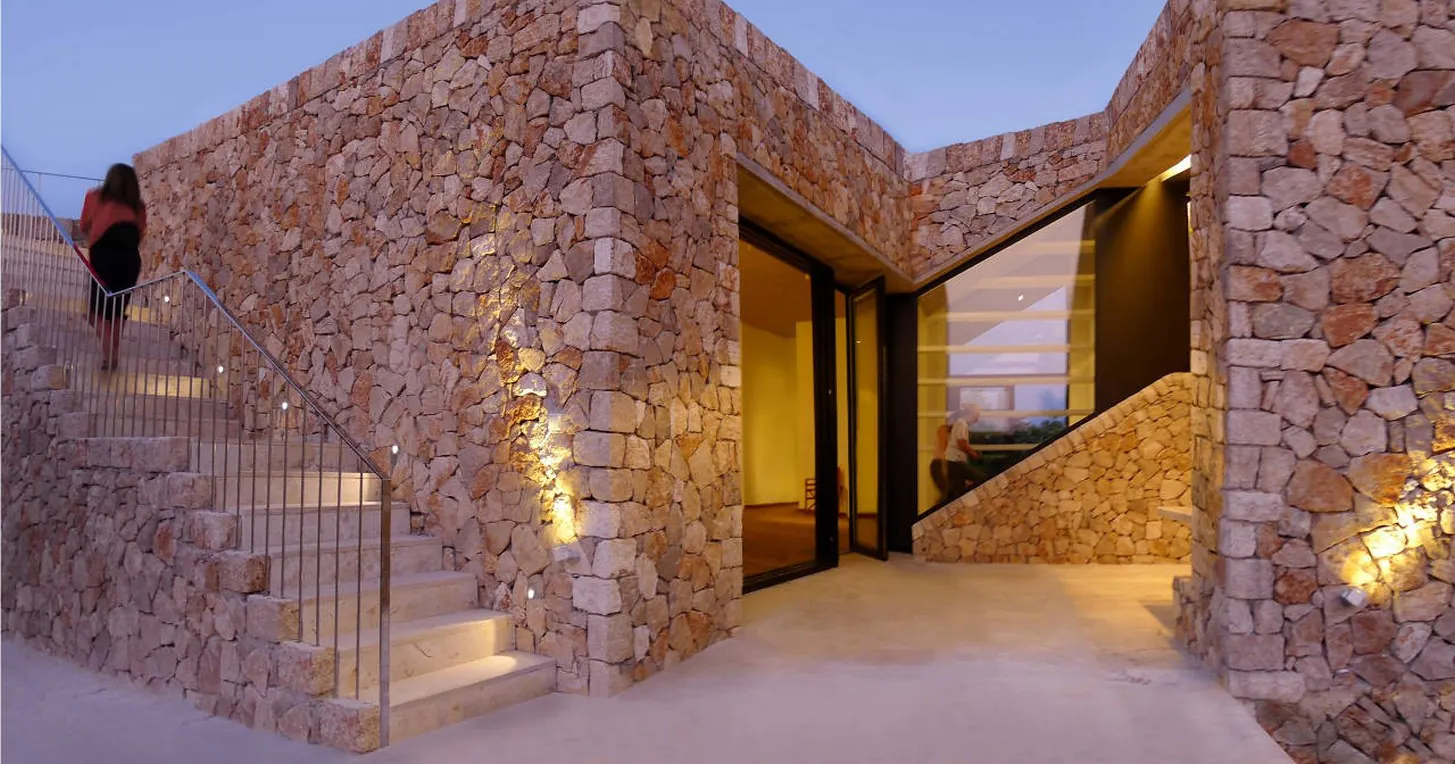 Rodia Taş Ev / Nikos Smyrlis Mimar ©Erieta Attali
https://www.re-thinkingthefuture.com/materials-construction/a3179-how-
do-materials-affect-human-psychology/
K
T
M
İ
S
R
E
B
Ş
R
Y
İ
E
B
L
İ
R
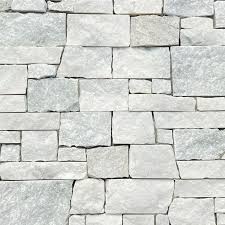 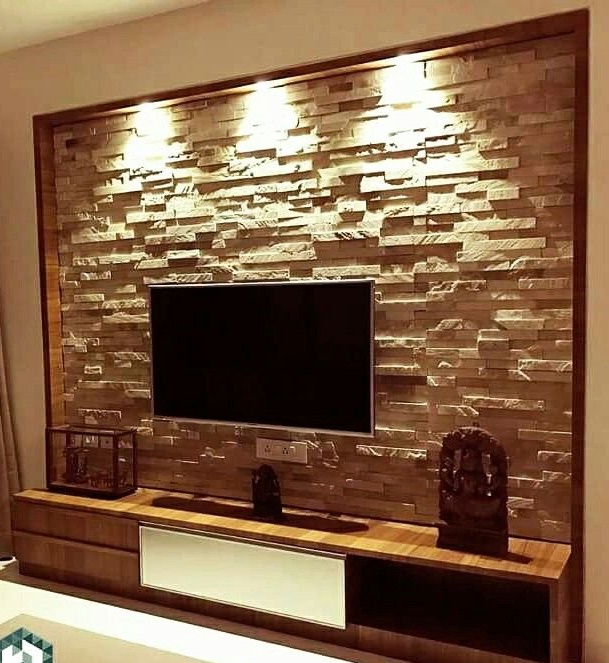 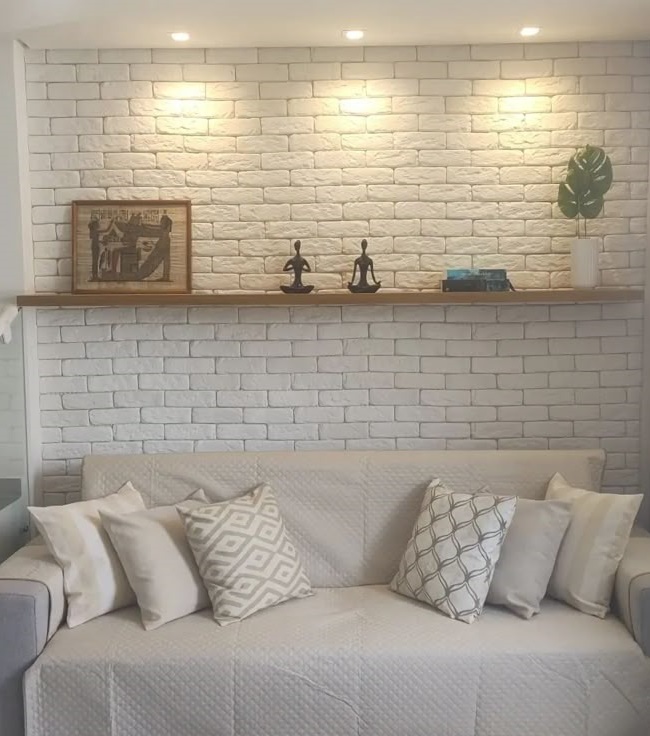 Arduvaz, ışığı emme ve sakinlik ve denge hissi yayma yeteneğiyle bilinir. Arduvaz bir zeminde yürürken, doğayla bir bağlantı hissedebilir ve bu da genel bir dinginlik hissine katkıda bulunabilir.
Kireçtaşının bir ortamda bulunması bile uyum ve denge duygusunu uyandırabilir. Bu taşın sağladığı görsel denge, stresi azaltmaya ve rahat bir zihinsel durumu desteklemeye yardımcı olabilir.
Kuvartaş, mekanlara sadece bir zarafet unsuru katmakla kalmaz, aynı zamanda bir güç ve istikrar duygusu da uyandırır. Kuvarsitten yayılan güvenlik hissi, konut ve ticari ortamlarda daha fazla dinginliğe katkıda bulunabilir.
https://www.elmens.com/home-improvement/the-psychology-of-stone-creating-serenity-and-harmony-with-natural-stone-tiles/
https://www.istanbuldogaltas.org/
K
T
M
İ
S
R
E
B
Ş
O
R
Y
L
İ
E
B
B
A
L
İ
R
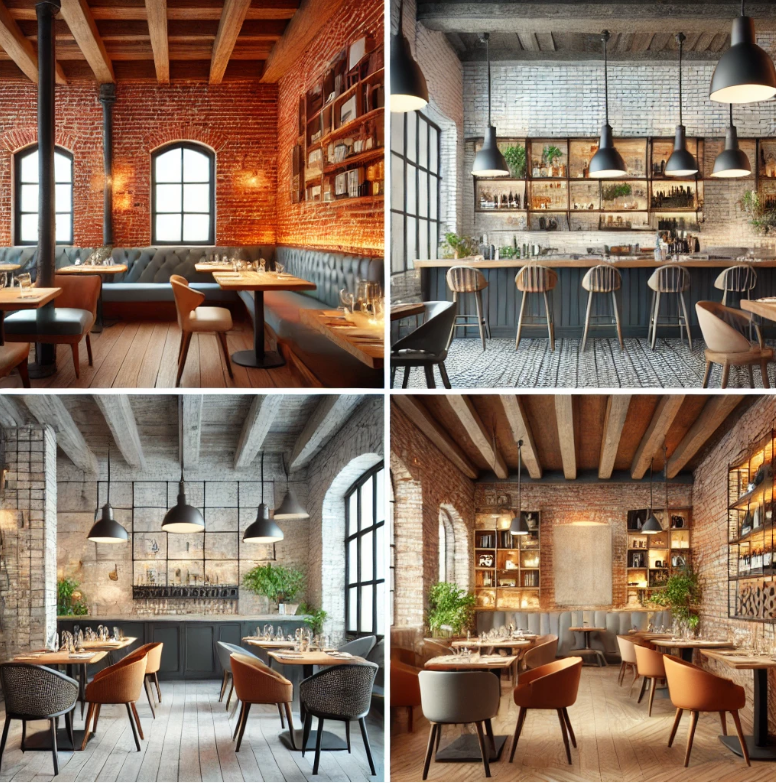 TUĞLA DUVARIN İNSAN PSİKOLOJİSİ ÜZERİNDEKİ ETKİSİ
Tuğla duvarlar, sağlam ve dayanıklı bir yapı malzemesi olduğu için insanlara güven duygusu verir.

Kırmızı veya doğal renklerde bırakılmış tuğla duvarlar, sıcak ve samimi bir atmosfer yaratır. Bu, özellikle ev ortamlarında rahatlık ve huzur hissini artırabilir. 

Tuğla, doğal bir malzeme olduğu için insanın doğayla bağlantısını güçlendirebilir. Ahşap veya bitkilerle birlikte kullanıldığında, organik ve rahatlatıcı bir ortam sunarak stresi azaltabilir.
https://www.nerolac.com/blog/about-brick-texture-and-colours
İ
K
T
M
A
İ
S
R
E
B
Ş
O
R
Y
L
İ
E
B
B
A
L
İ
R
U
Geleneksel Kırmızı Tuğla: Klasik ve zamansız bir seçenek olan geleneksel kırmızı tuğla,duvarlar sıcaklık ve samimiyet hissiyatı sağlar. Bu renk, mekanda rustik ve doğal bir atmosfere sahip olmasını sağlayabilir.
Beyaz Boyalı Tuğla: Beyaz boyalı tuğla kaplamalar, modern ve minimalist bir görünüm sağlar. Bu renk, mekanın duvarlarında aydınlık ve ferah bir ortam oluştur ve mekana modern bir dokunuş katar.
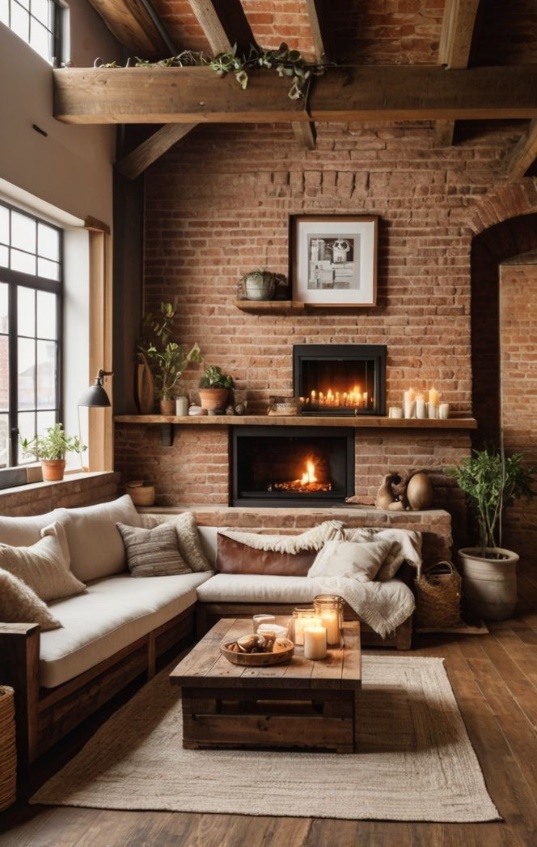 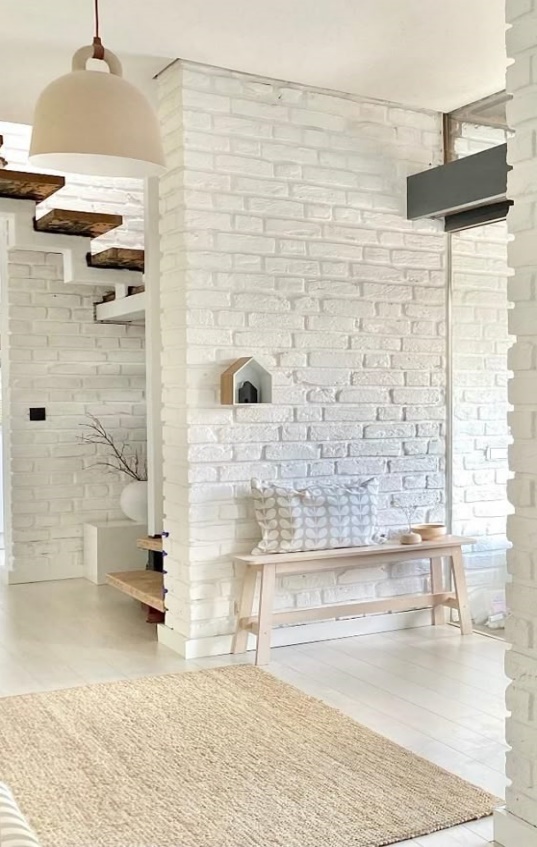 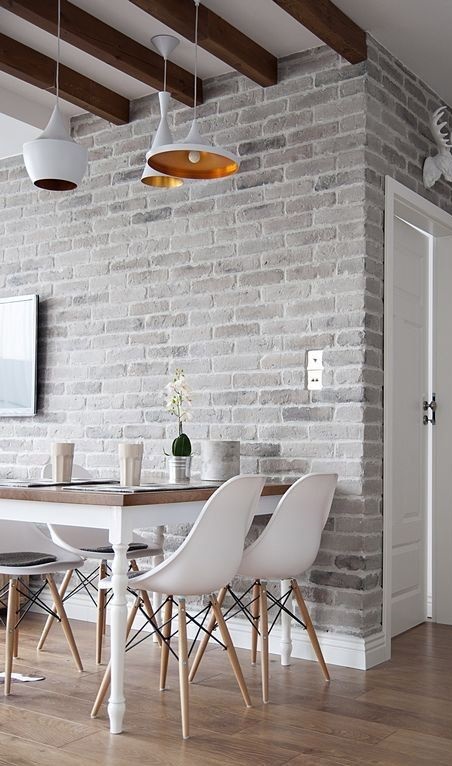 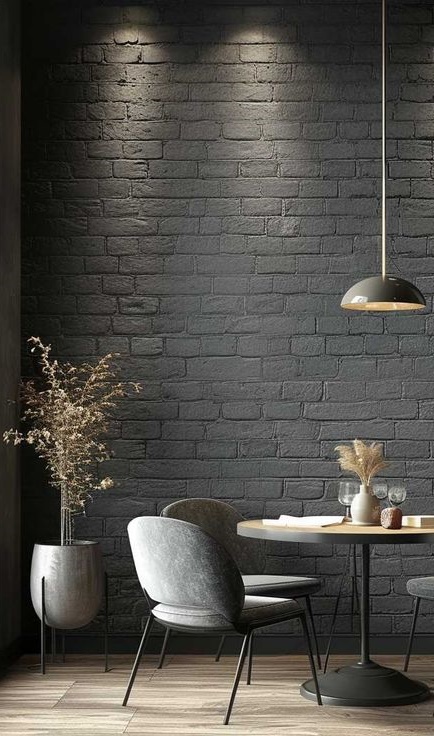 Gri ve Siyah Tonları: Gri ve siyah tonlarındaki tuğla kaplamalar, mekana endüstriyel bir hava kazandırabilir. 
Bu renkler,şık ve sofistike bir atmosfer oluşturabilir ve mekana modern bir görünüm verebilir.
Bej ve Kahverengi Tonları: Bej ve kahverengi tonlarındaki tuğla kaplamalar, duvarlarında doğal bir görünüm sağlar.
https://www.shutterstock.com/tr/search/high-resolution-seamless-brick-wall-texture
https://www.nerolac.com/blog/about-brick-texture-and-colours
https://www.couchstyle.de/ideen/flur
https://artfasad.com/21-innovative-gray-brick-wall-ideas-for-contemporary-homes/
https://www.nerolac.com/blog/about-brick-texture-and-colours
K
T
M
A
İ
S
R
E
B
Ş
O
E
R
Y
İ
L
İ
E
B
B
A
L
İ
R
U
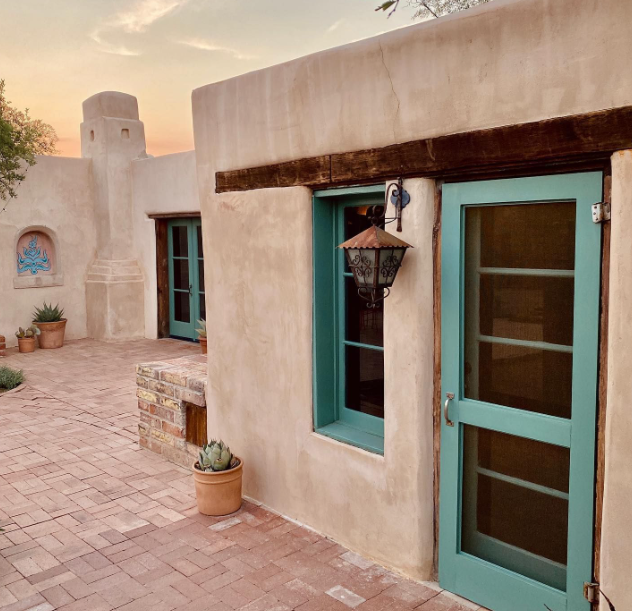 KERPİÇ DUVARIN İNSAN PSİKOLOJİSİ ÜZERİNDEKİ ETKİSİ
Kerpiç duvarın dokusu pürüzlü,doğal ve organiktir. 

Bu doku, mekâna sıcaklık ve otantik bir atmosfer katarken, aynı zamanda estetik açıdan da zenginlik sağlar. 

Rustik ve geleneksel bir görünüm arayan kişiler için mükemmel bir seçim olabilir.
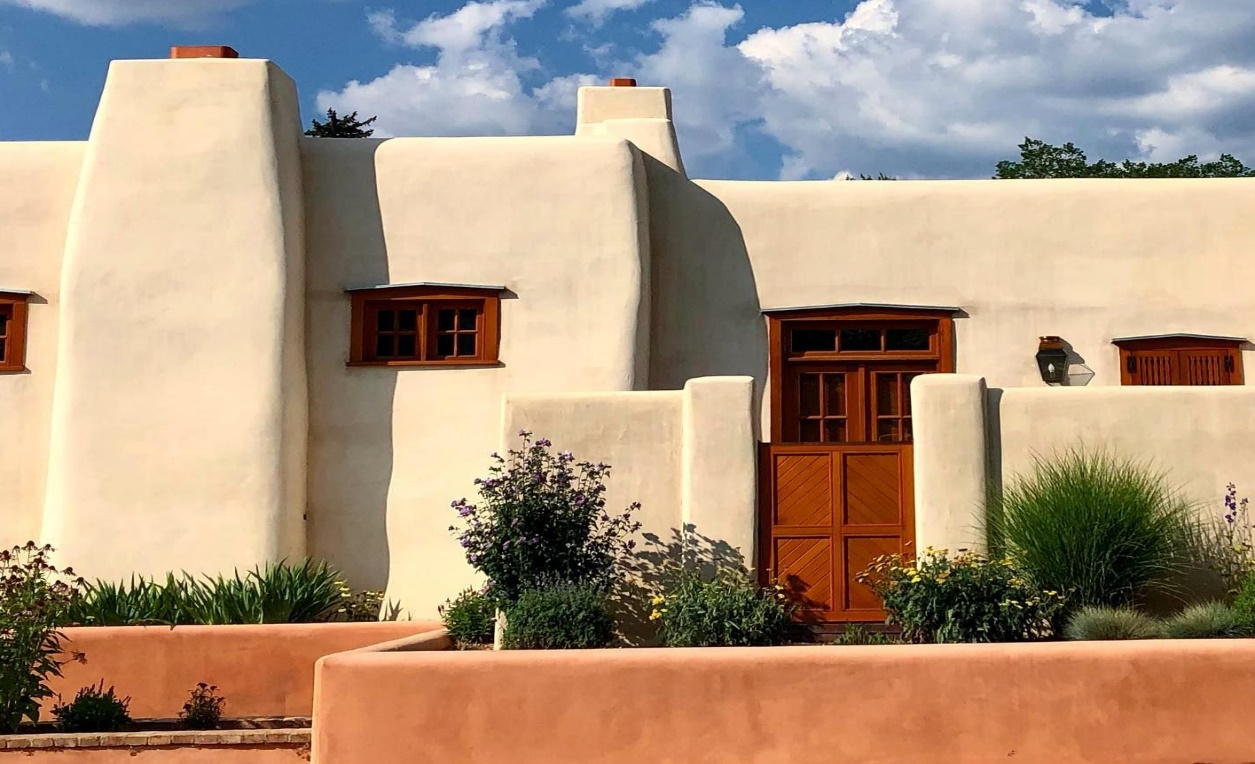 https://evgezmesi.com/post/8778/avantajlari-ve-dezavantajlariyla-kerpic-ev-yapimi-ve-maliyeti
K
T
M
A
İ
S
R
L
E
B
Ş
O
E
R
Y
İ
L
İ
E
B
B
T
A
L
İ
R
U
Ğ
N
S
A
U
I
K
H
O
L
Kaynaklar
Sunumun hazırlanmasında yardımcı olan kaynaklar:
Yapım tekniğine göre duvarlar

https://www.polakril.com.tr/tr/hizmetler/duvar-kolon-kaplama
https://insapedia.com/yigma-yapi-nedir-yigma-bina-cesitleri-ve-ozellikleri/
https://www.gokozinsaat.com/yigma-yapi-nedir-yigma-yapi-ozellikleri-nelerdir/
http://www.kayrakci.com/gebze-tas-duvar-uygulama
https://lentosan.com.tr/prefabrik-duvar-paneli/
https://lnyapi.com/duvar-panelleri-ve-panel-cesitleri/#3_Mermer_Gorunumlu_Panel_PVC
https://www.instagram.com/dekonilcom/p/C5NvlKMApZA/Interior design with photoframes and brown couch
https://adatemasinsaat.com/urun-ve-hizmetler/celik-konstruksiyon-10/2-celik-konstruksiyon.htmlCreative fengshui practice home arrangement
https://www.yapikatalogu.com/kaba-yapi/uzay-kafes-sistemleri/uskon-a-s-prefabrike-celik-uzay-kafes-cati-sistemleri_24375
https://www.ahsap.org.tr/ahsap-yapi-sistemleri
Kaynaklar
Sunumun hazırlanmasında yardımcı olan kaynaklar:
Malzeme bakımından duvarlar
https://www.facebook.com/VisitFallingwater/photos/in-the-right-lighting-frank-lloyd-wrights-corner-windows-cast-a-chevron-pattern-/10158846309804343/
https://www.limitprefabrik.com/21-prefabrik-ev-ve-villa-81-m2-2.8m-ahsap-desenli-duvarlar/
https://www.yapikatalogu.com/ince-yapi-bitirme-isleri/cimento-esasli-dis-cephe-kaplamasi/neteren-cimento-esasli-hafif-dogal-brut-beton-cephe-duvar-paneli_24377
https://www.metpordekor.com/blog/5295-strafor-duvar-kaplama.html
https://fiberduvarpaneli.com/index.php/urun/sv-0026-anadolu-kerpic/
https://dekorix.com/c/519-d9950-motifli-duvar-payanda-imalati-poliuretan
https://tr.pinterest.com/pin/741827369851147439/
https://3dboya.com/hizmet.asp?ID=158
https://piksstone.com/dekoratif-taslar/karma-tas/
Kaynaklar
Sunumun hazırlanmasında yardımcı olan kaynaklar:
Bölücü duvar çeşitleri ve örnekleri

https://www.stonewrap.com/urunler/kultur-tuglasi/terra
https://ozmeninsaat.com.tr/bolme-duvar/
https://evgezmesi.com/post/8778/avantajlari-ve-dezavantajlariyla-kerpic-ev-yapimi-ve-maliyeti
https://www.modernbahce.com/urun/kirmizi-kultur-tuglasi-ic-dis-cephe-kose-kolon-duvar-kaplama
https://www.stoneplusturkiye.com/tas-ev-nasil-yapilmali/
https://tr.made-in-china.com/co_tianyuanstone/product_Natural-Limestone-Castle-Wall-Cladding-Stone_uouyiggihg.html
https://www.artasmermer.com.tr/uygulamalar/mermer/ic-cephe-ve-duvar-kaplama/
https://www.cysinsaat.com.tr/tr/alcipan-bolme-duvar-1155
https://www.aksaakustik.com/alcipan-bolme-duvar-ses-yalitimi/
https://novaakustik.com/akustik-cozumler/akustik-ahsap-panel/
https://www.alsimaluminyum.com/tr/urunlerimiz/kompozit-panel-sistemleri
https://www.linkedin.com/pulse/man-ofis-b%C3%B6lme-duvar-sistemleri-mehmet-do%C4%9Fan-v60lf/
https://manofis.com/lamine-cam-ile-temperli-cam-arasindaki-fark-nedir/
https://www.akustikmimarlik.com/akustik-cam.html
https://tr.made-in-china.com/co_yiwandoor/product_Prefabricated-Alloy-Metal-Frame-Lightweight-Soundproof-Office-Full-Height-Tempered-Glass-Partition-Wall-Panel-Partition_yseueieoog.html
https://www.bartayapi.com.tr/product/hareketli-bolme-duvar
https://www.vetroli.com/z-katlanir-cam-sistemleri/
https://www.modelaluminyuminsaat.com/urunlerimiz/pvc-pencere-ve-kapi-sistemleri/katlanir-pvc-pencere-ve-kapi-sistemleri/
https://turkish.partitions-wall.com/supplier-472123p3-wooden-partition-wall
https://www.cagdasdekor.com/blog/akordeon-kapilar-nerelerde-kullanilir-
https://netamimarlik.com/hareketli-duvarlar/
https://turkish.partitions-walls.com/quality-21874196-acoustic-4-meter-high-operable-movable-partition-wall-for-church
https://manofis.com/urun/f500-jaluzili-ofis-bolme-sistemleri/
https://www.theglobeandmail.com/life/home-and-garden/design/latticework-a-beautiful-yet-functional-way-to-divide-aspace/article37432691/
https://www.aspacelik.com.tr/hizmetler/cnc-kesim-mesh/
https://www.betonpaneller.com/
https://www.wallcoveringpanel.com/yapi-kaplama-dekorasyon-malzemeleri-rocca-offwhite-tas-gorunumlu-duvar-paneli
https://www.amasyadekorasyon.com/tas-kaplama-uygulamalari/
https://www.dekorcenneti.com/en-trend-strafor-duvar-panelleri/
https://www.dekorsende.com/blog/icerik/yapay-dikey-bahce-edinmeniz-icin-4-neden
https://tr.pinterest.com/pin/68748091607/
https://turkish.alibaba.com/g/metal-trellis-designs.html
https://tr.pinterest.com/pin/2251868555746226/
https://tr.pinterest.com/pin/10414642882036110/
https://blog2.armut.com/blog/yeni-trend-yasayan-duvarlar
https://casavogue.globo.com/Arquitetura/Paisagismo/noticia/2021/03/pallets-com-plantas-quais-especies-indicadas-e-cuidados.html
https://pafeplantscenter.com/
https://yosunlife.com/hizmetlerimiz/yosun-duvar/
https://tr.pinterest.com/pin/446419381833287729/
https://tr.pinterest.com/pin/23503229298735302/
https://tr.pinterest.com/pin/23503229298735302/
https://tr.pinterest.com/pin/47710077298899071/
https://tr.pinterest.com/pin/448037862948714986/
https://tr.pinterest.com/pin/27232772740215351/
https://tr.pinterest.com/pin/54676582971041924/
https://tr.pinterest.com/pin/82401868177191388/
https://turkish.alibaba.com/product-detail/Decorative-interior-wall-cladding-New-Laser-62408707973.html
https://ru.pinterest.com/pin/470485492343777698/
https://in.pinterest.com/pin/618330223867843299/
https://tr.pinterest.com/pin/27654985207160295/
https://tr.pinterest.com/pin/250653535506604906/
https://tr.pinterest.com/pin/53409945576893897/
https://tr.pinterest.com/pin/271834527495770825/
https://tr.pinterest.com/pin/42643527717181366/
https://tr.pinterest.com/pin/38562140556564921/
https://tr.pinterest.com/pin/1148066130013916779/
https://tr.pinterest.com/pin/68747899421/
https://tr.pinterest.com/pin/1125968699392115/
https://tr.pinterest.com/pin/58054282692722786/
https://tr.pinterest.com/pin/10344274145106321/
https://www.craftivaart.com/pages/craftivaart-blogs
https://tr.pinterest.com/pin/750693831676655570/
https://tr.made-in-china.com/co_stainco/product_Decorative-Metal-Mesh-Screen-Panels-by-Laser-Cutting_eosenhygg.html
https://colortile.com.au/
https://tr.pinterest.com/pin/59743132552888726/
https://www.behance.net/gallery/90216509/Arabic-retail-design
https://tr.pinterest.com/pin/2181499807491123/
https://tr.pinterest.com/pin/37788084370208569/
https://tr.pinterest.com/pin/142356038216515290/
https://www.betonpaneller.com/
https://millabolme.com/ml35-tekli-sistem-sistem
https://www.eserraf.com/model-84-metal-bolucu-raf-sistemi_4341_02.html
https://www.bestofis.com.tr/delta-sistem
https://tr.made-in-china.com/co_transtones/product_Interior-Wall-Decoration-Material-Translucent-Acrylic-Divider_uouiirnhig.html
https://novaakustik.com/akustik-cozumler/akustik-duvar-paneli/
https://kaspi.kz/shop/p/akusticheskii-porolon-250x300x10-mm-10-sht-110561552/
https://tr.made-in-china.com/co_jinchuang000/product_Decorative-Steel-Panel-Expanded-Metal-Mesh-Sheet-for-Wall-Cladding-Ceiling-panels_ysnyrshhsg.html
copilot.ai
https://www.ekoyapidergisi.org/ic-mekanlarda-osb-panelleri-mutevazi-bir-malzemeden-tasarim-ozelligine
https://turkish.alibaba.com/product-detail/Soundproof-Operable-Wall-Partition-Sliding-Walls-62057815700.html?spm=a2700.7724857.0.0.6fc07df7cPHupm
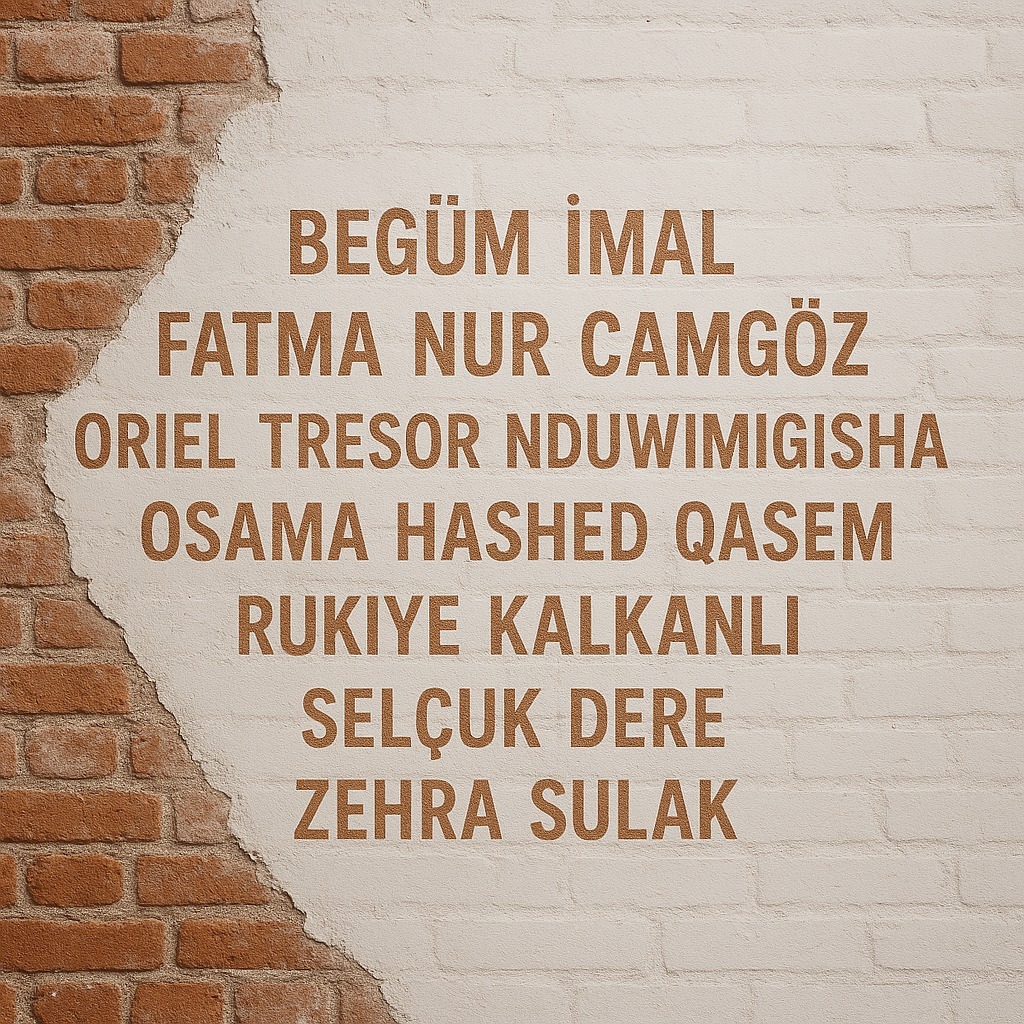 Teşekkürler
Sorularınızı alabiliriz.